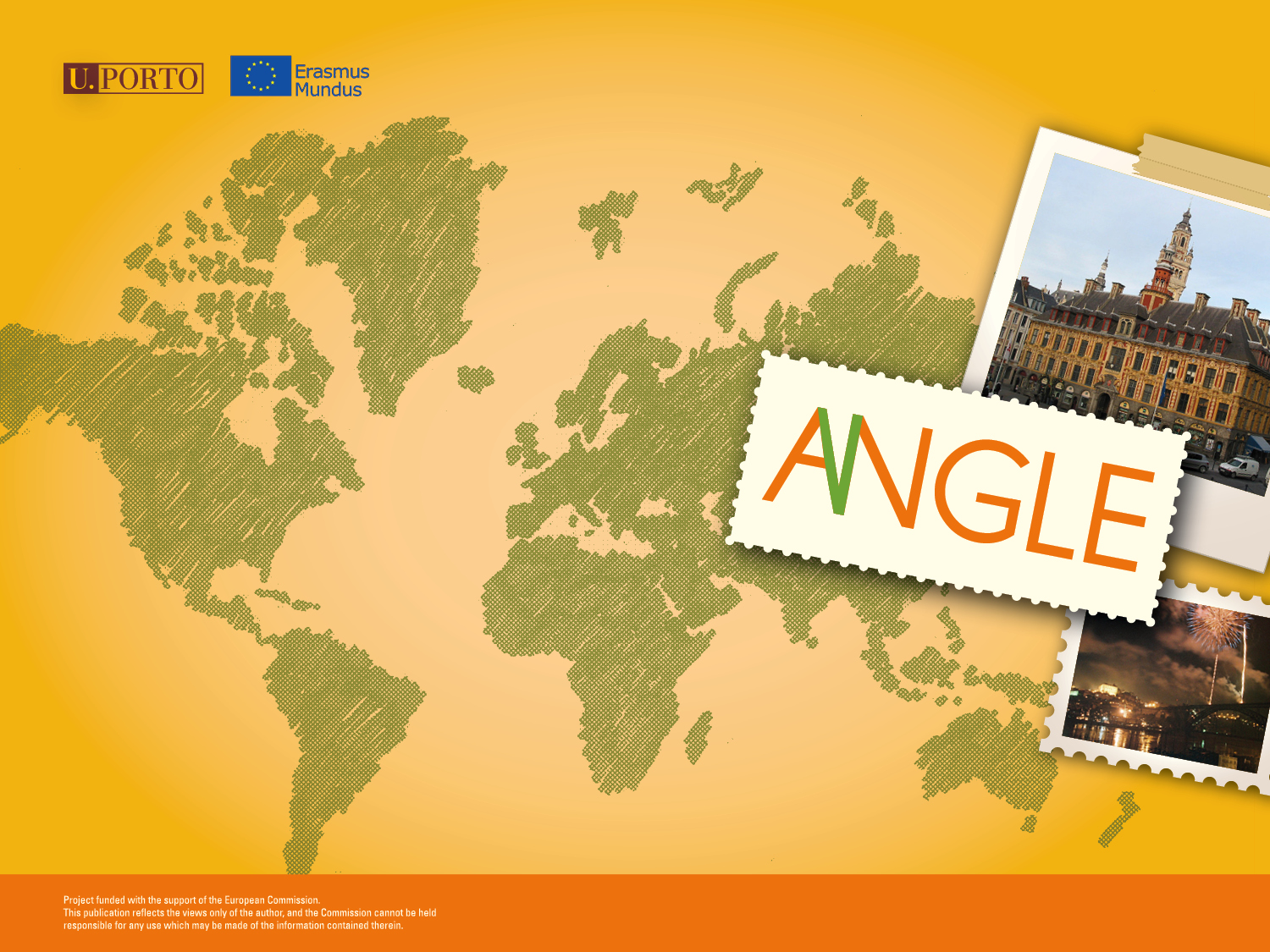 Une opportunité pour étudier en Europe
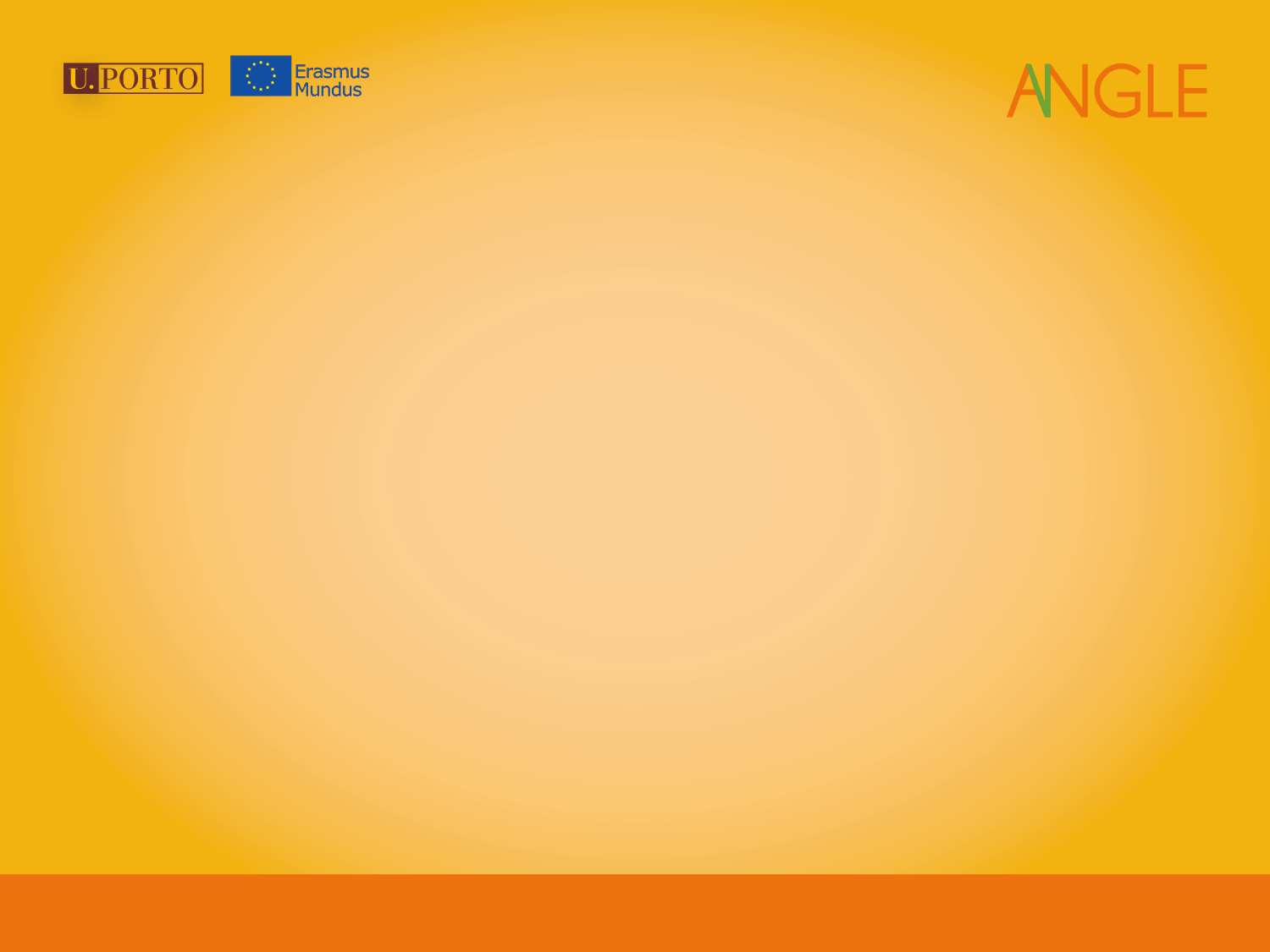 Le programme Erasmus Mundus
Le programme Erasmus Mundus 2009-2013 est un programme de coopération et de mobilité dans le domaine de l'enseignement supérieur, mis en œuvre par l’Agence pour l’Éducation, l’audiovisuel et la culture (EACEA). Dans le cadre de l'Erasmus Mundus Action 2  - Volet 1 (EMA2 - VOLET 1), où le projet ANGLE est en cours d'élaboration, la gestion est effectuée sous la supervision de la Direction Générale EuropeAid (DG AIDCO).
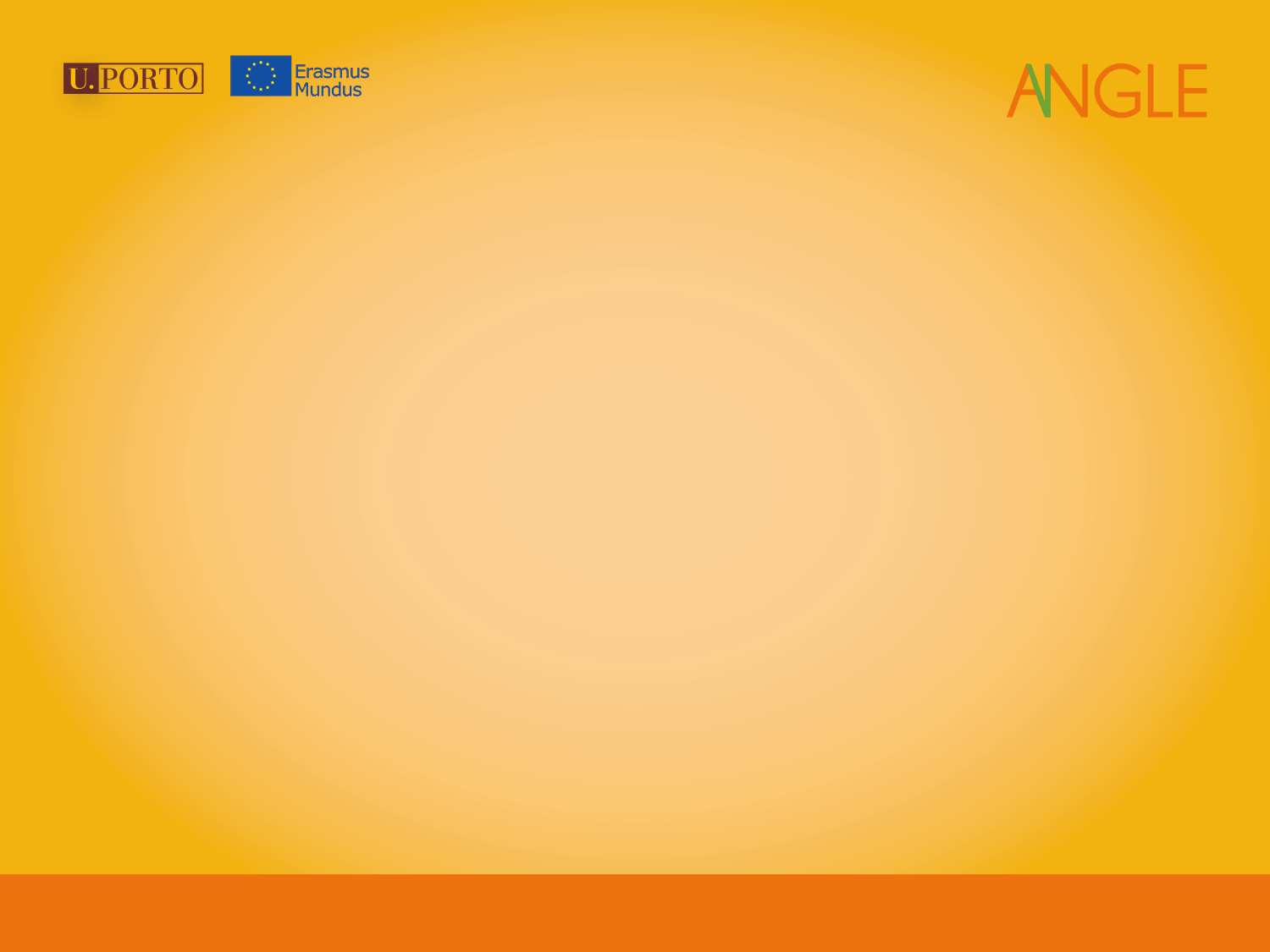 Le programme Erasmus Mundus
Les principaux objectifs de l'EMA2 - Volet 1 sont les suivants:

Promouvoir l'enseignement supérieur européen;

Encourager le renforcement et l'amélioration des perspectives de carrière des étudiants;

Favoriser la compréhension interculturelle par la coopération avec les pays tiers, en harmonie avec les objectifs européens de politique extérieure, en vue de contribuer au développement durable des pays tiers de l'enseignement supérieur.

Ce volet inclut des partenariats entre les pays européens et d’autres institutions d'enseignement supérieur, l'échange et la mobilité dans l'enseignement supérieur à plusieurs niveaux, et aussi un système de bourses.
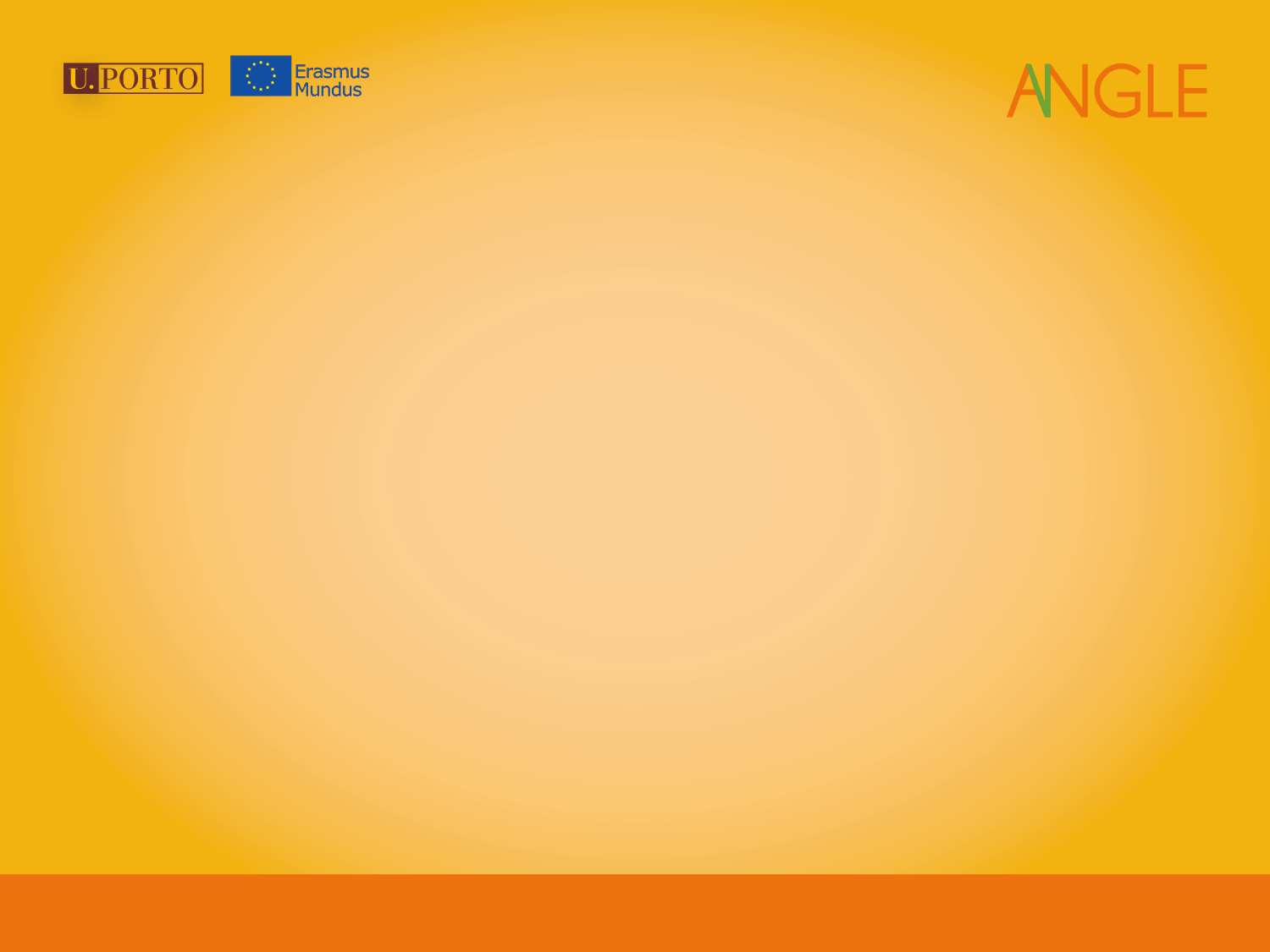 Le Partenariat ANGLE
Le Consortium ANGLE comprend 11 universités européennes, 9 Institutions d’enseignement supérieur (EES) des Pays ACP et 32 associations.
le projet prévoit 113 mobilités de Master mobilité, Master complet, Doctorat et personnel académique et administratif

Flux des mobilités: ACP » Europe – Europe » ACP
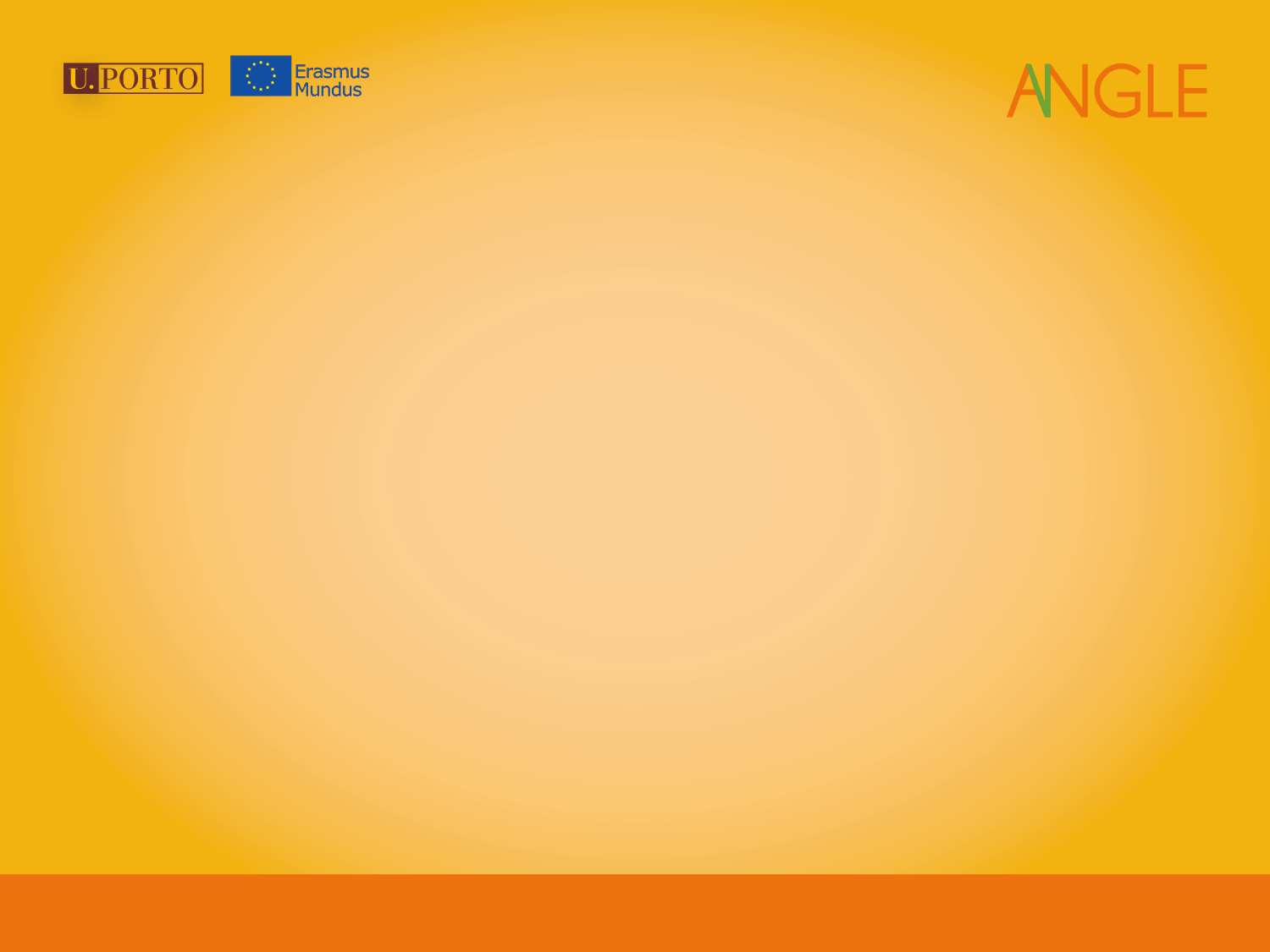 Partenariat
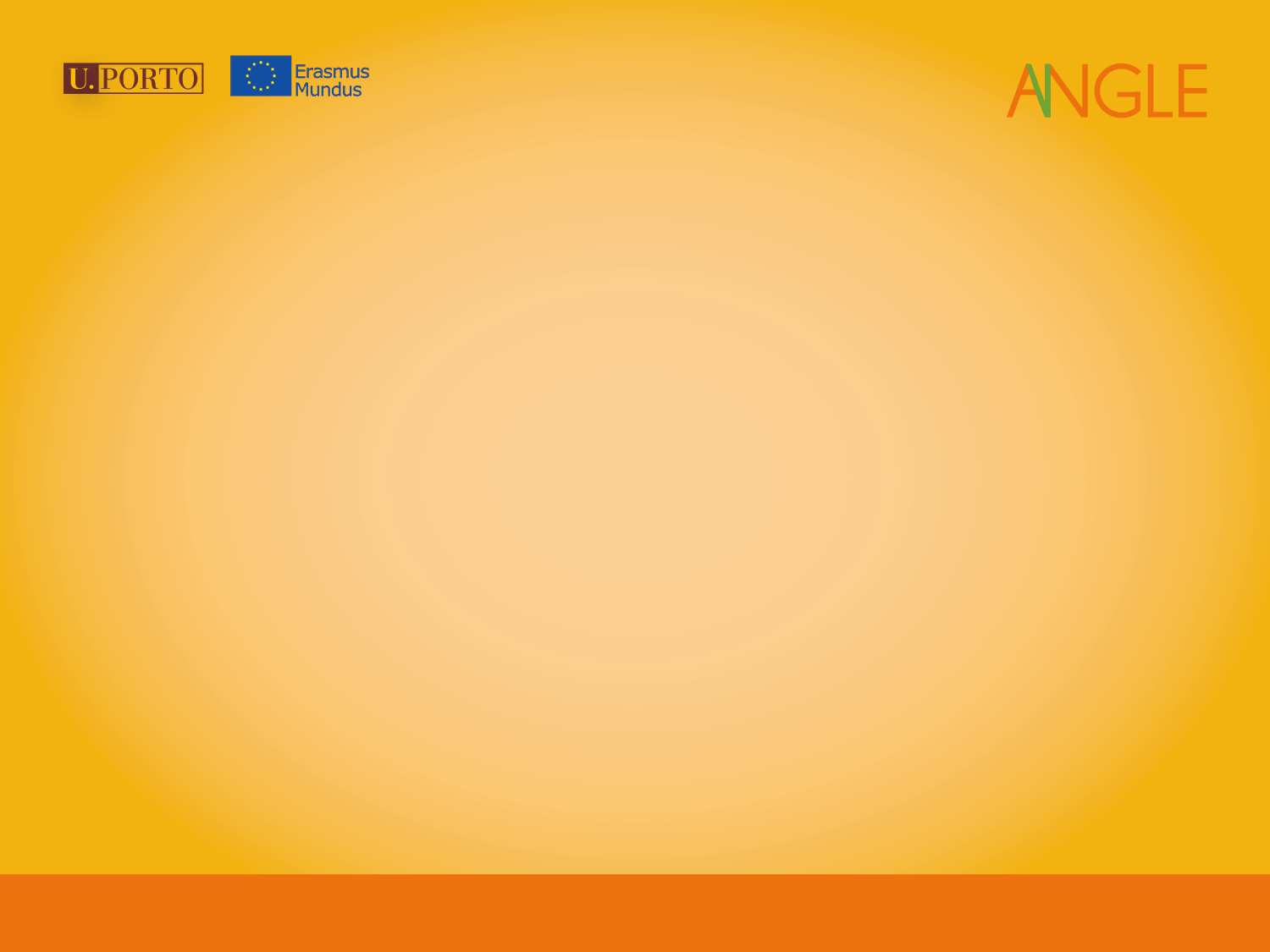 Partenariat
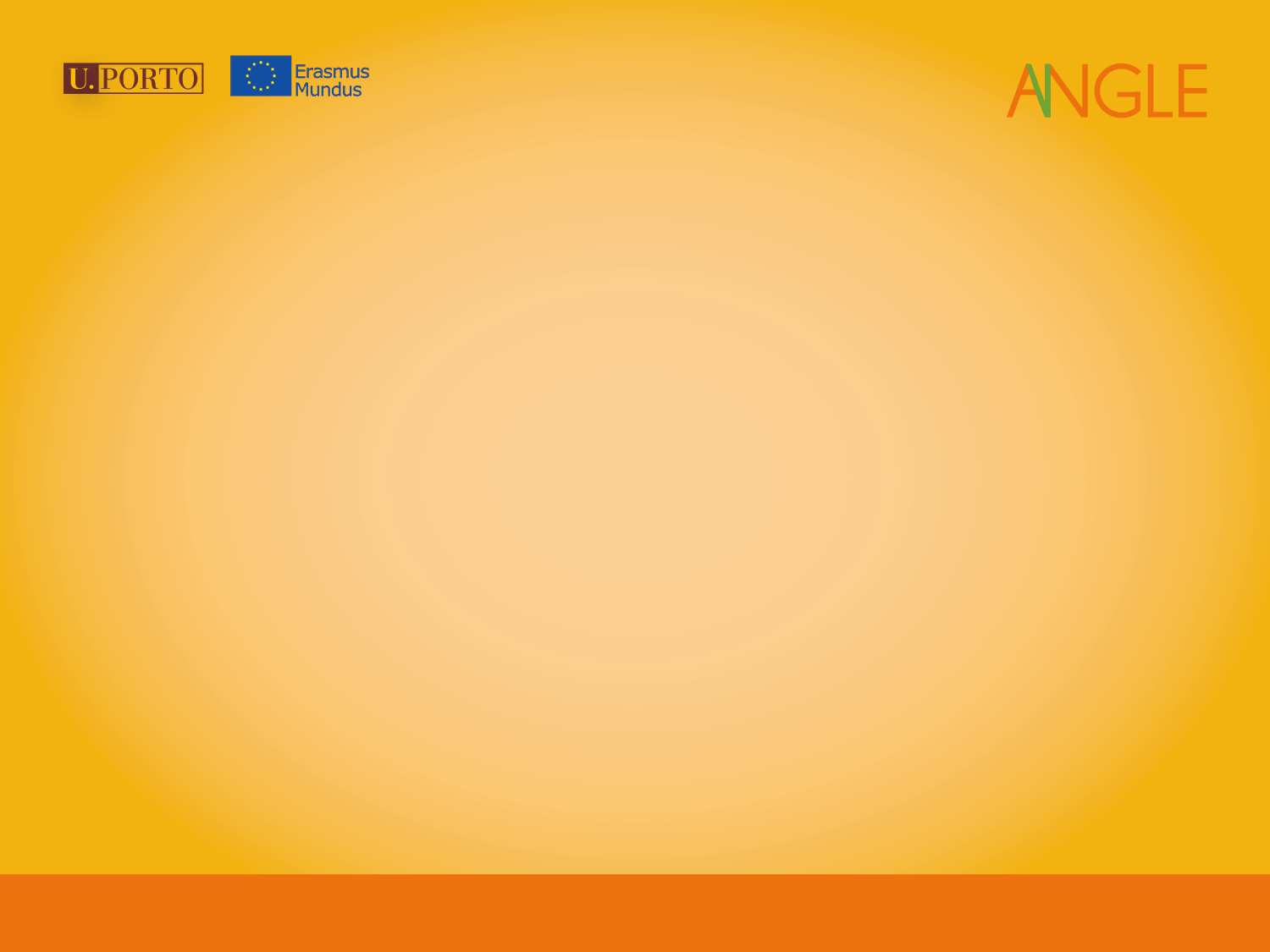 Partenariat
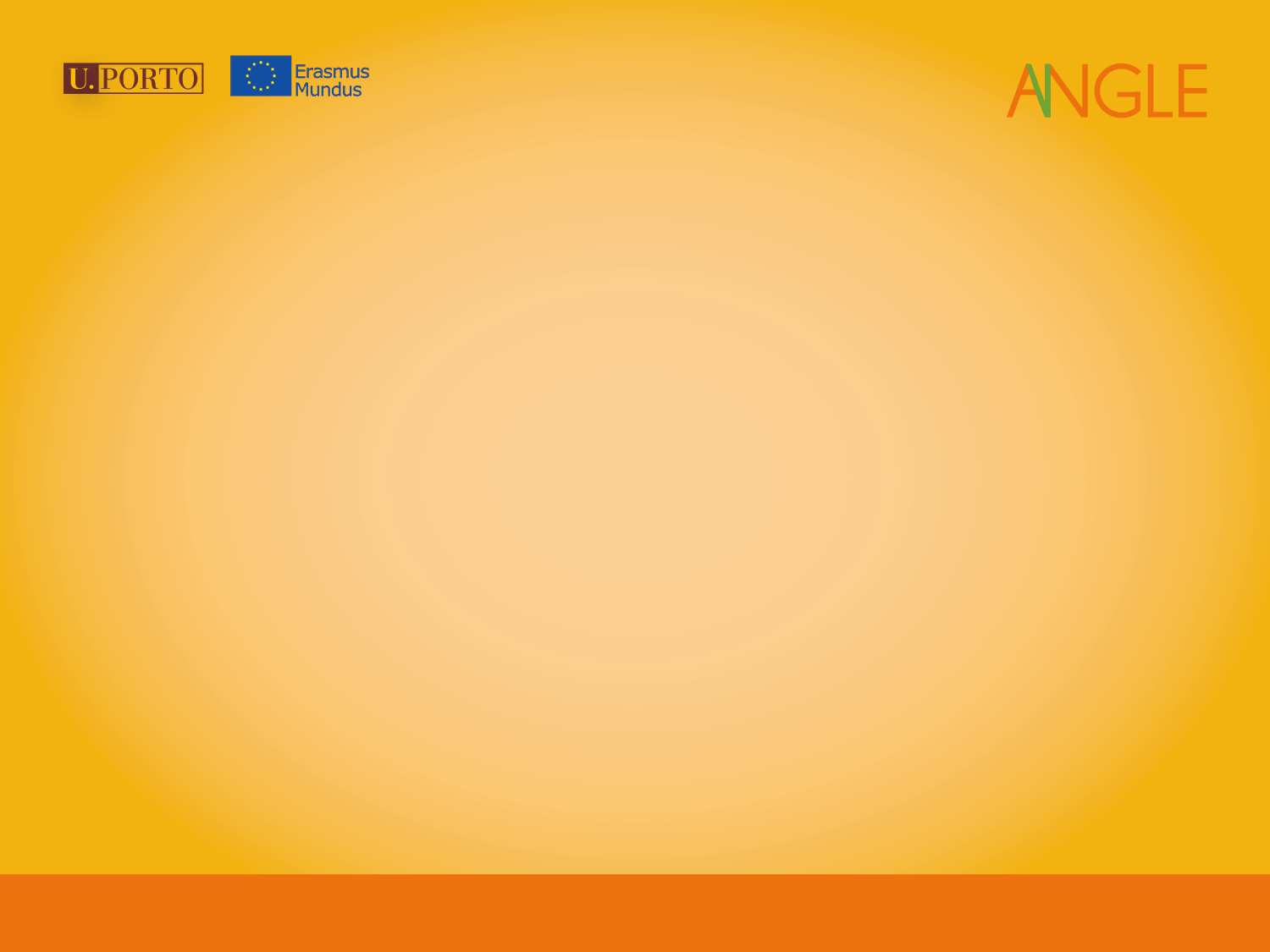 Partenariat
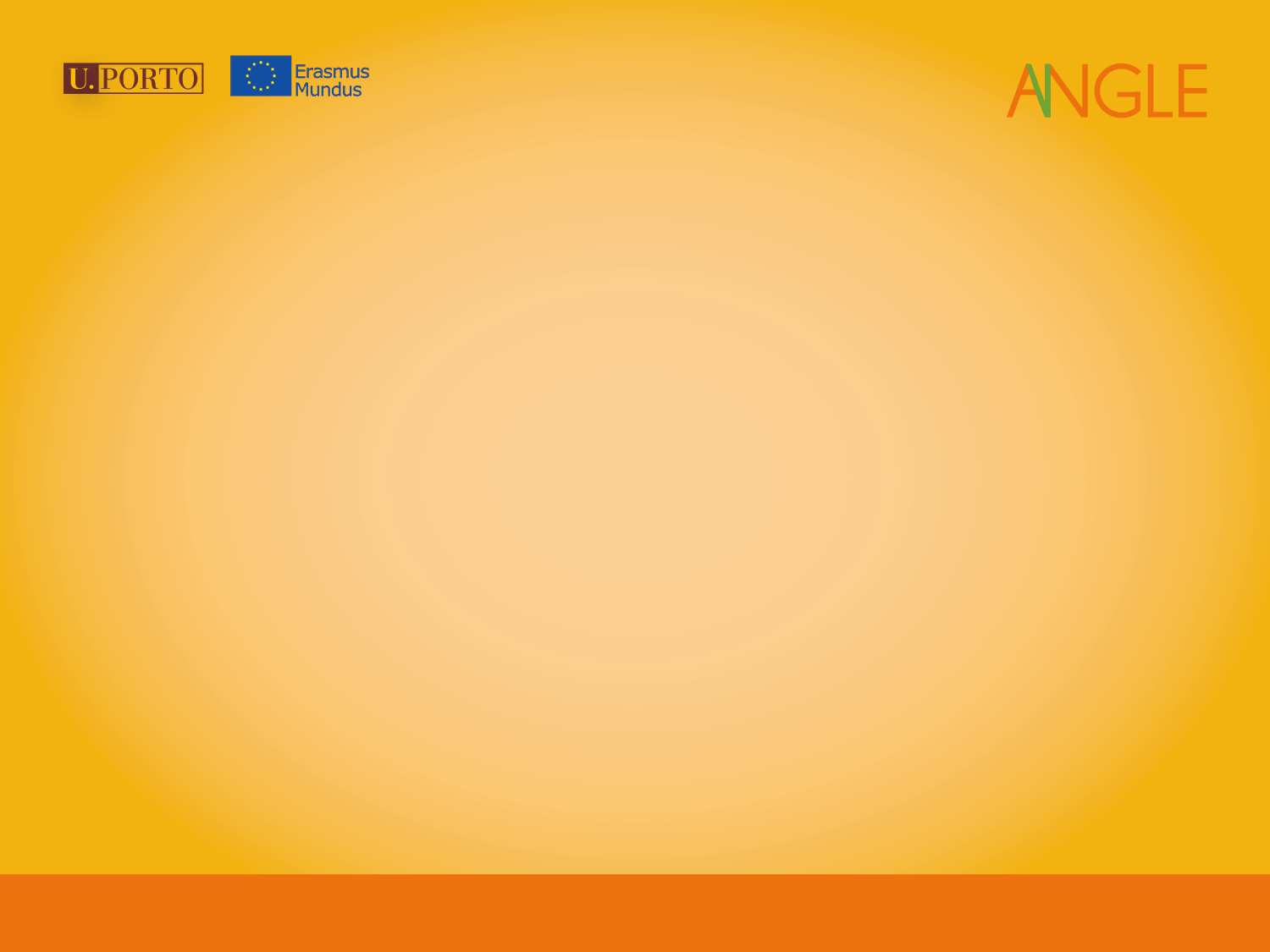 Partenariat
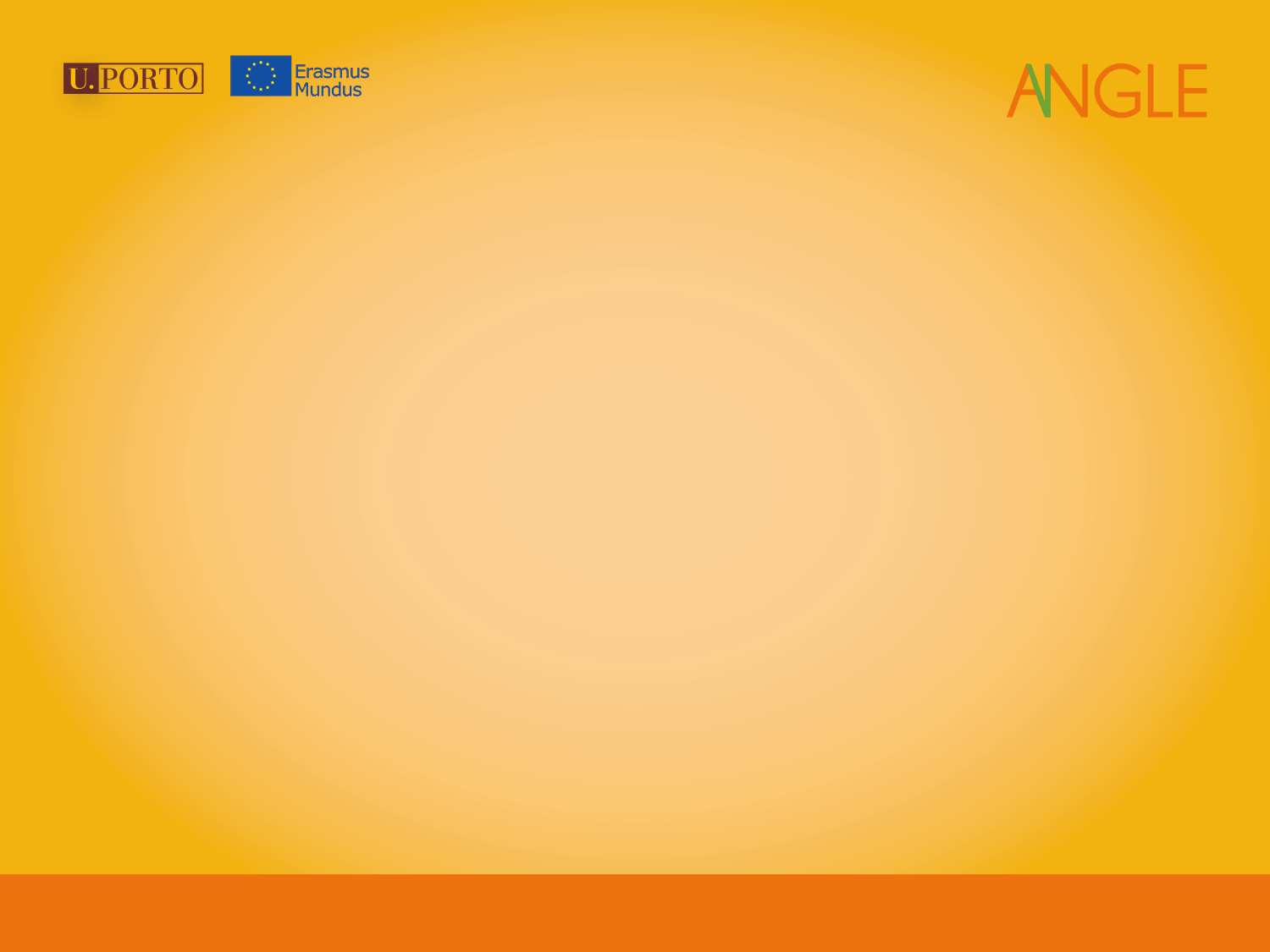 Projet ANGLE
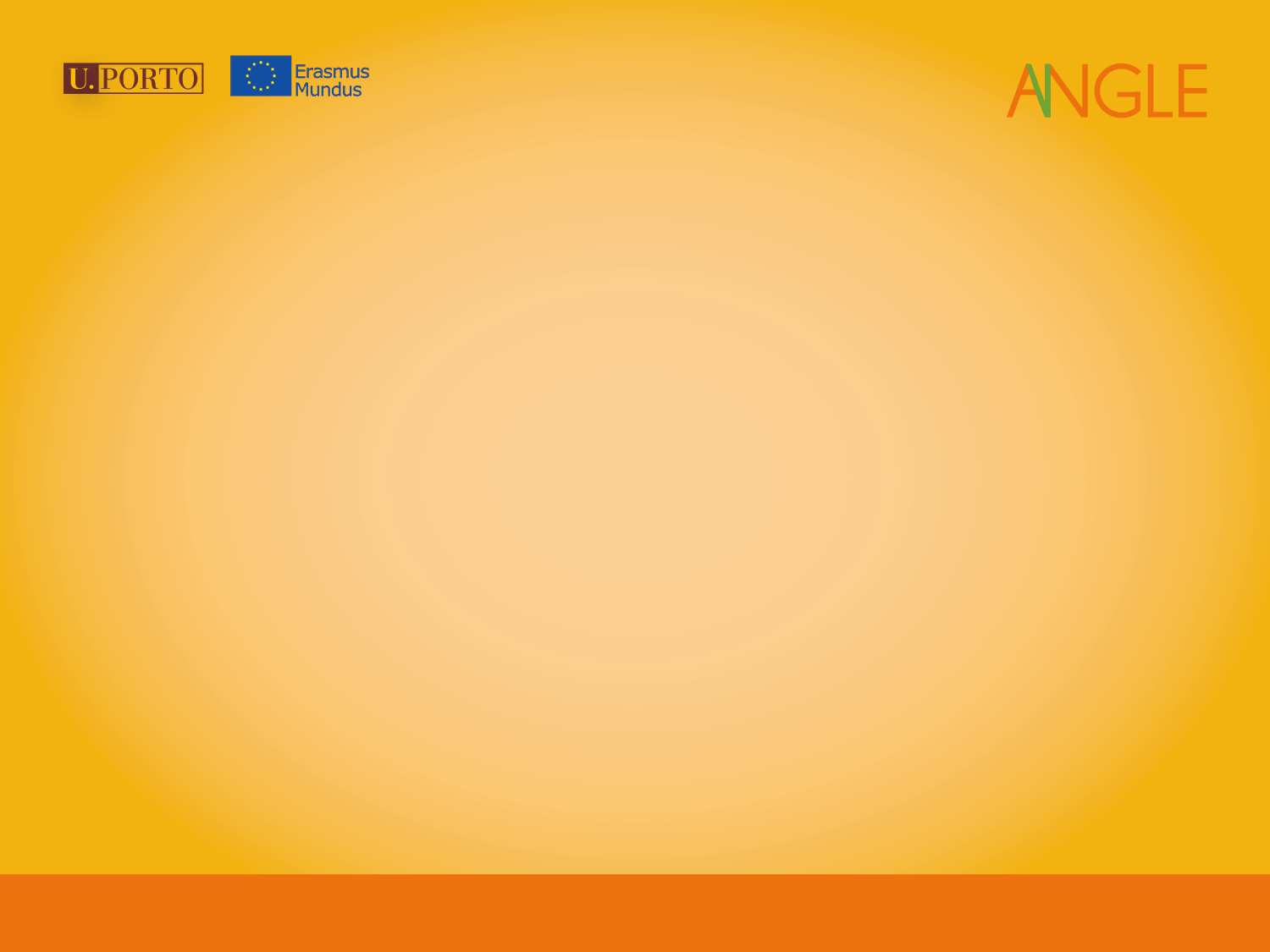 Projet ANGLE
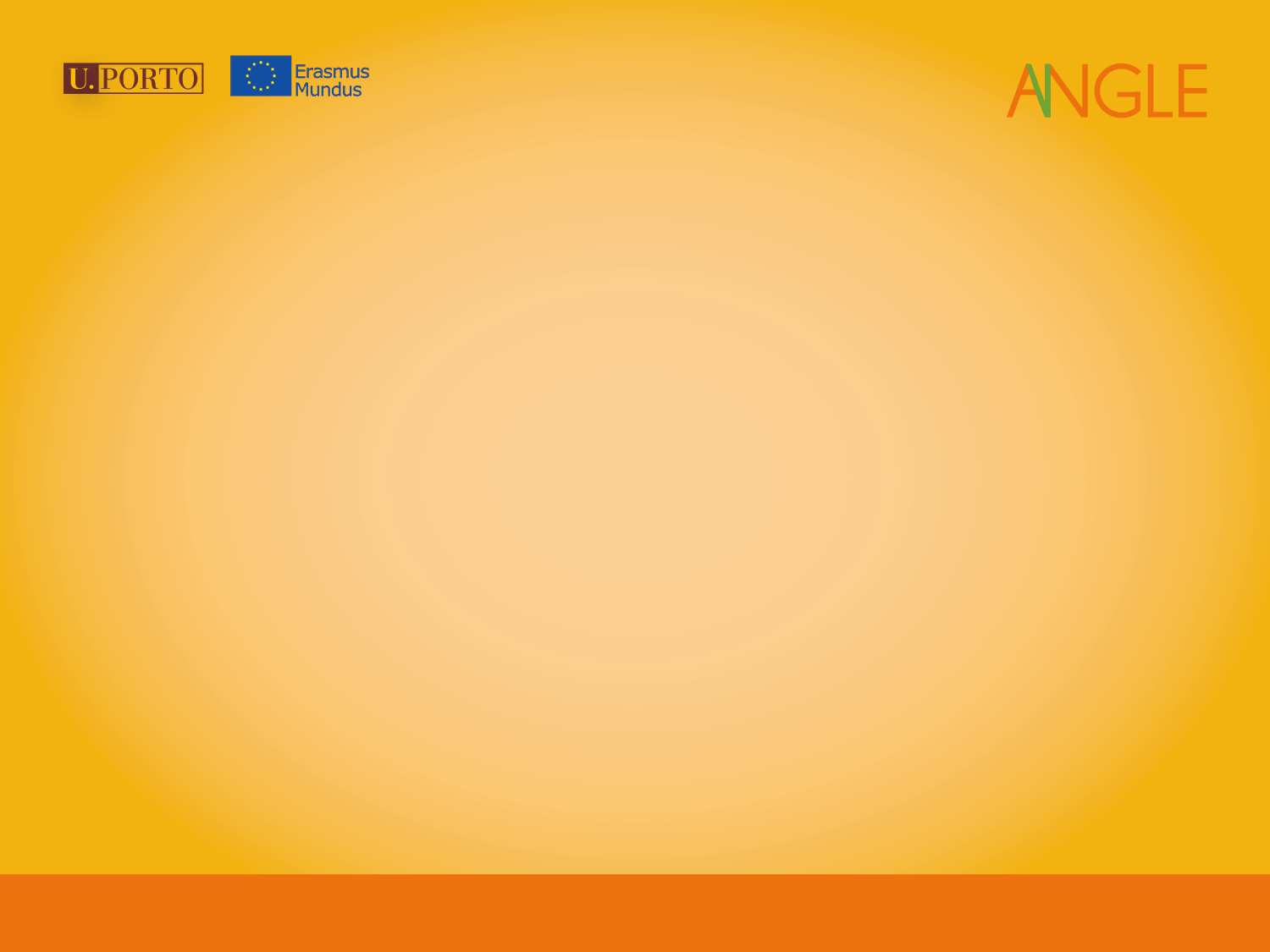 Qui peut poser sa candidature?
Group  Cible I
Les candidats qui sont inscrits ou ont un lien formel avec l'une des institutions partenaires au moment de soumettre leur demande.
Les candidats doivent avoir l'appui formel de l'institution (par lettre officielle de soutien) lors de la soumission de demande.
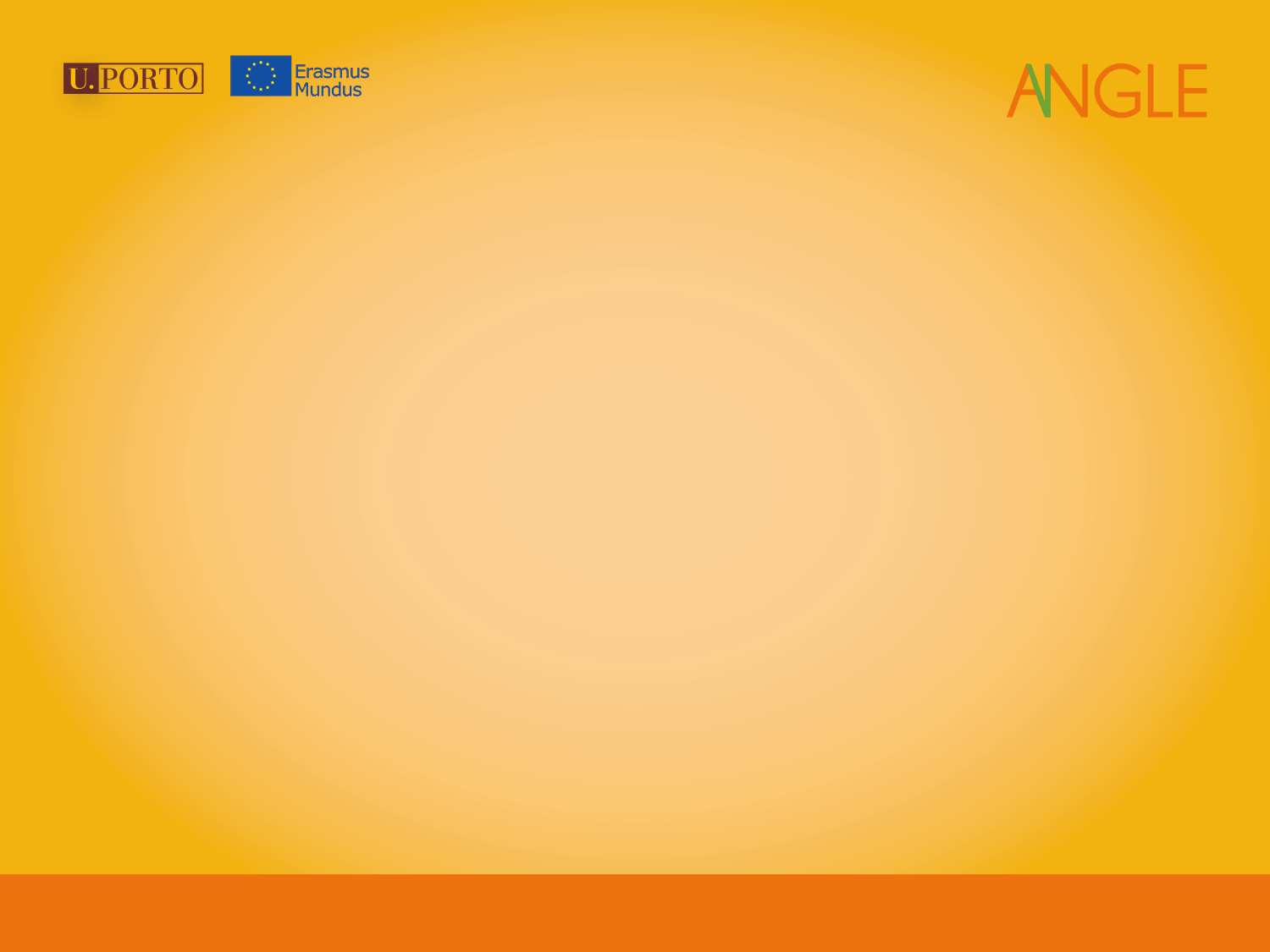 Qui peut poser sa candidature?
Groupe Cible II
Candidats inscrits à une institution non partenaire des pays ACP éligibles 
Candidats qui ont obtenu un diplôme universitaire ou l'équivalent  dans une institution ACP (partenaire ou non partenaire), mais ne sont pas actuellement inscrits, ou 
Candidats qui ont un lien formel avec les institutions non partenaires des pays du tiers de la liste des pays admissibles au moment de présenter leur demande.
Tous ces candidats sont invités à avoir l'appui formel de l'institution (par lettre officielle de soutien) lors de la soumission de demande.
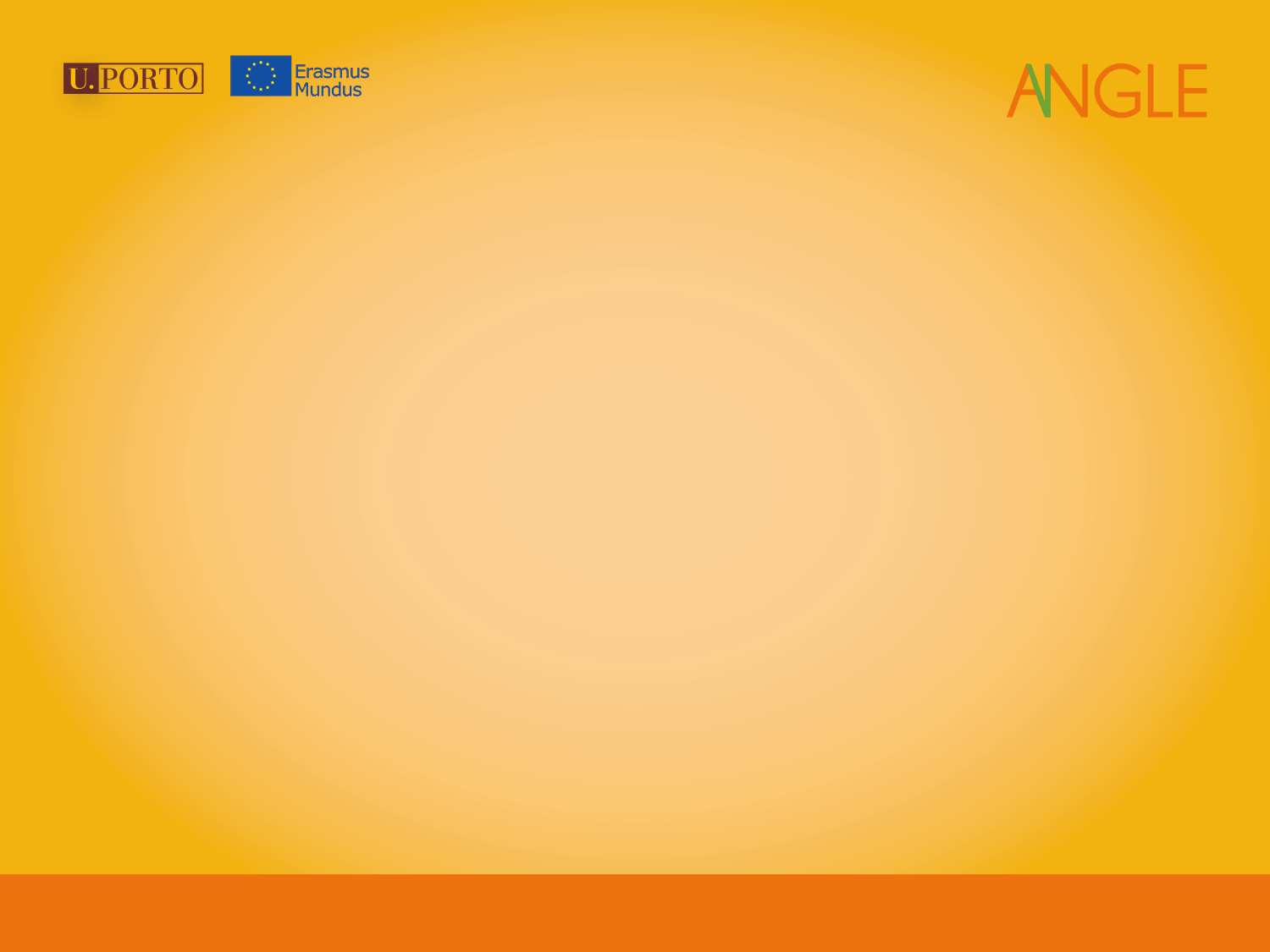 Qui peut poser sa candidature?
Group Cible III
Candidats ressortissants d'un des pays ACP et dans une situation particulièrement vulnérable pour des raisons sociales et politiques. Par exemple: ayant un statut de réfugié ou d'asile bénéficiaires (international ou selon la législation nationale de l'un des pays bénéficiaires européens), ou 
il peut être prouvé qu'ils ont été l'objet d'une expulsion injustifiée de l'université pour des raisons raciales, ethniques, religieuses, politiques, de sexe ou de l'orientation sexuelle, ou 
ils appartiennent à une population indigène visée par une politique nationale spécifique ou PDI (personnes déplacées Internes).
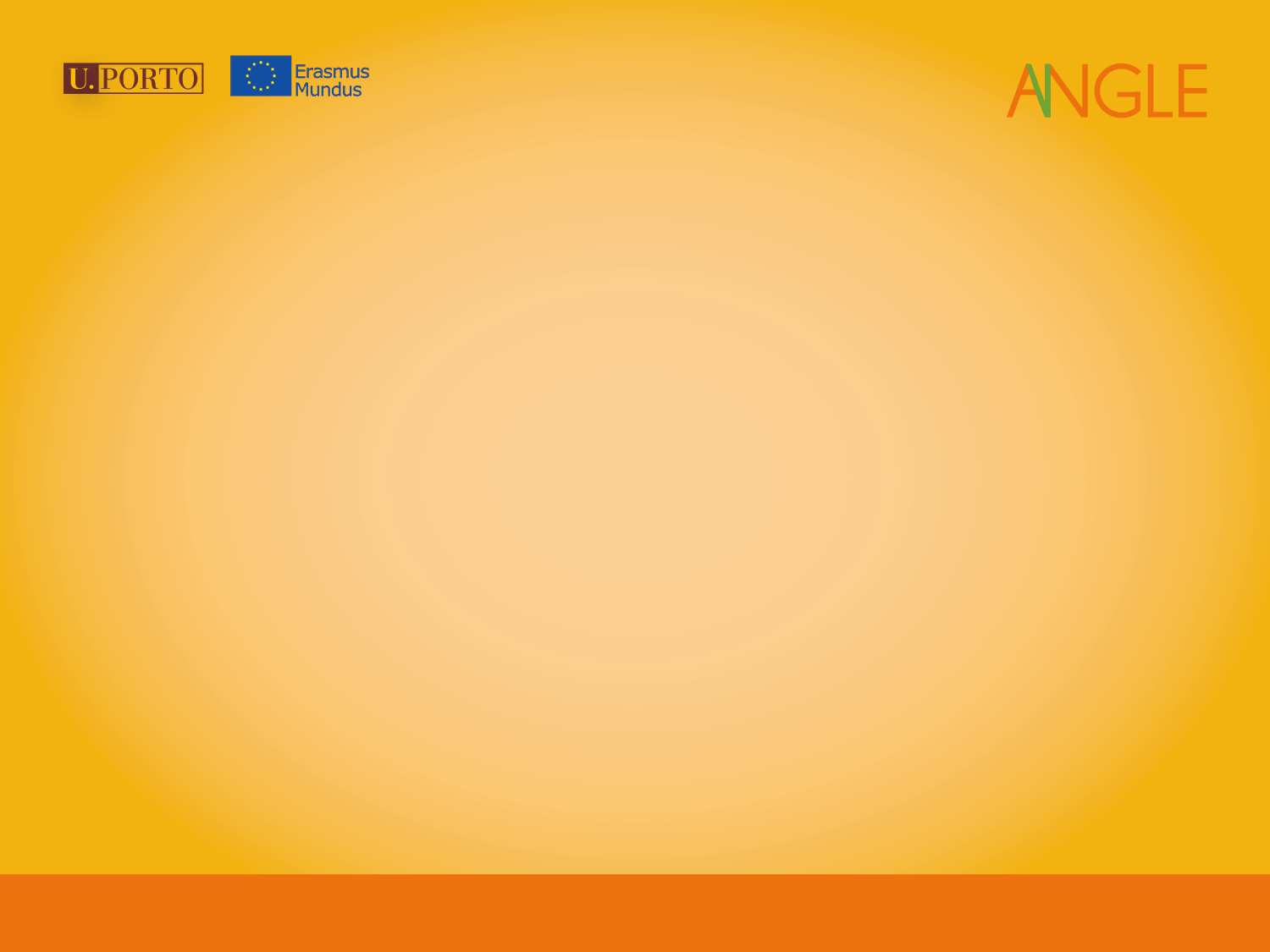 Qui peut poser sa candidature?
Critères généraux pour tous les types de mobilité:

Être un ressortissant de l'un des pays ACP; 
Ne pas avoir résidé ni exercé une activité principale (études, emploi, etc) pendant plus de 12 mois au cours des cinq dernières années dans tous les pays européens éligibles au moment de présenter la demande au consortium; 
Ne pas avoir bénéficié dans le passé d'une bourse Erasmus Mundus pour le même type de mobilité; 
Avoir une connaissance suffisante de la langue des cours ou de l'une des langues actuellement parlées dans les pays d'accueil; 
Respecter les critères spécifiques et supplémentaires applicables à chaque type de mobilité (master, doctorat, personnel académique et administratif).
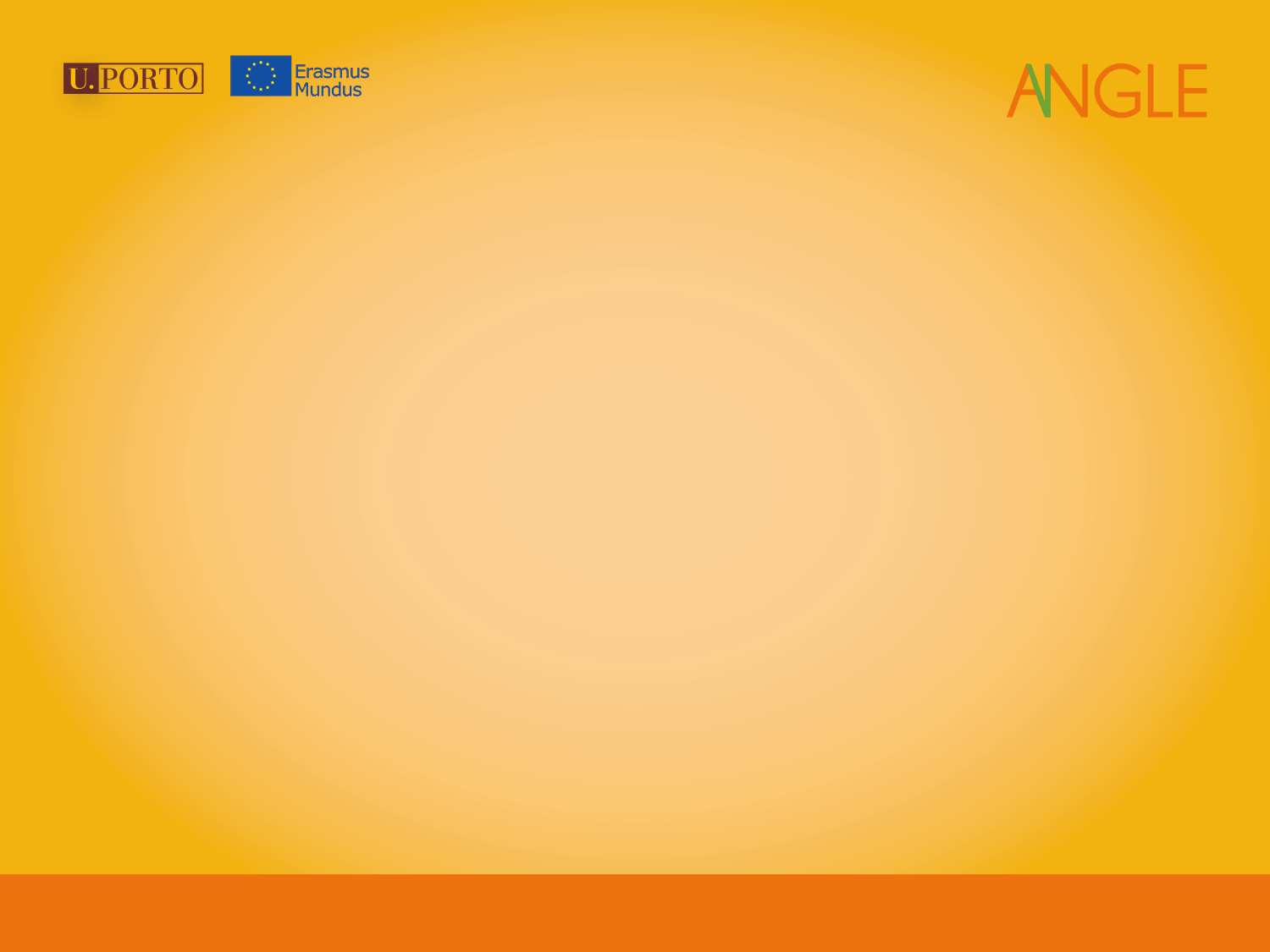 Qui peut poser sa candidature?
Critères spécifiques pour chaque type de mobilité:

Master mobilité (pays ACP > EU)
	Doit être inscrit en 1ère année d'un programme de master de 2 années à l'une des institutions partenaires des pays ACP.

Master complet (pays ACP > EU)Être en possession d’une Licence  au moment de la soumission de la demande. 
Doctorat (pays ACP > EU)Être inscrit à un programme de doctorat à l'une des institutions partenaires des pays ACP. (seulement candidats du Groupe Cible I) 
Personnel académique et administratif (dans les deux sens)Travailler comme employé à temps plein dans l'une des institutions partenaires.
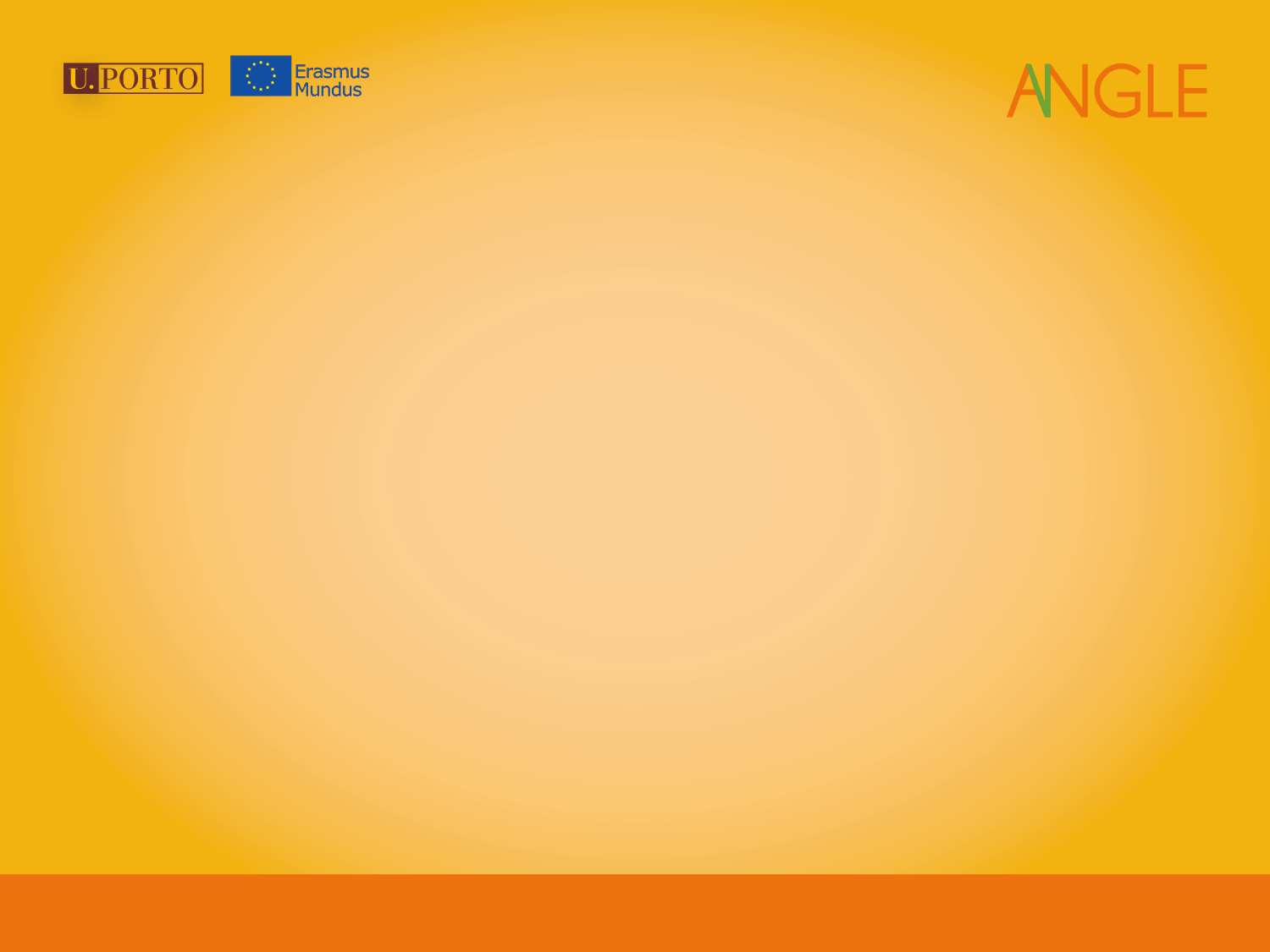 Qui peut poser sa candidature?
Critères spécifiques

Il est important de mentionner qu'en plus de ces critères il peut y en avoir d'autres définis en interne par chaque institution partenaire du projet. Il est donc fortement recommandé aux candidats de préparer leur candidature en étroite collaboration avec la personne-ressource de leur établissement, de manière à obtenir des informations claires sur les critères d'éligibilité spécifiques établis soit dans leur établissement d'origine (si applicable) ou dans l'établissement d'accueil où ils prévoient de postuler.


Atention! D’autres critères peuvent être spécifiques aux instituitions d’origine et/ou d’accueil.
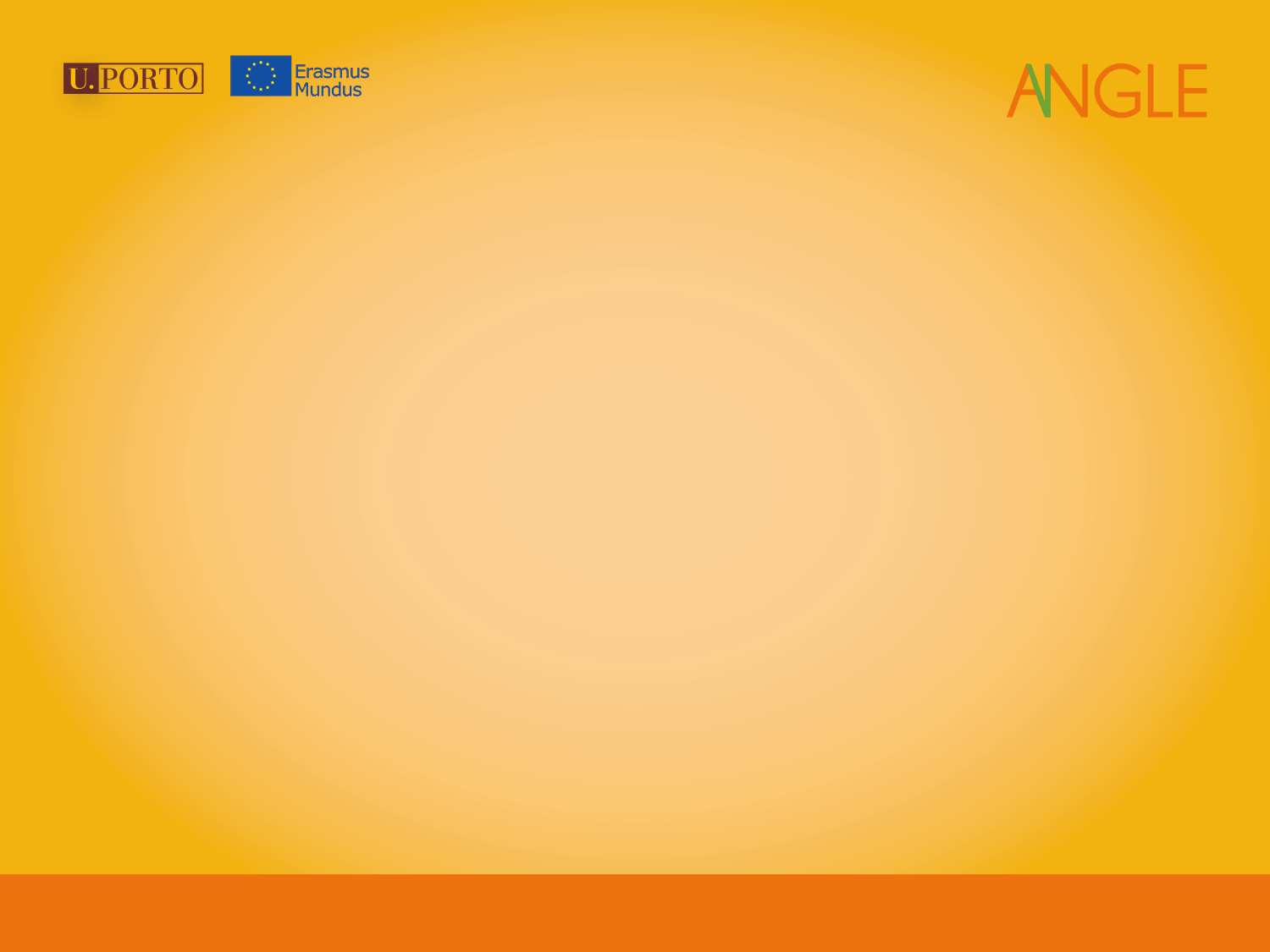 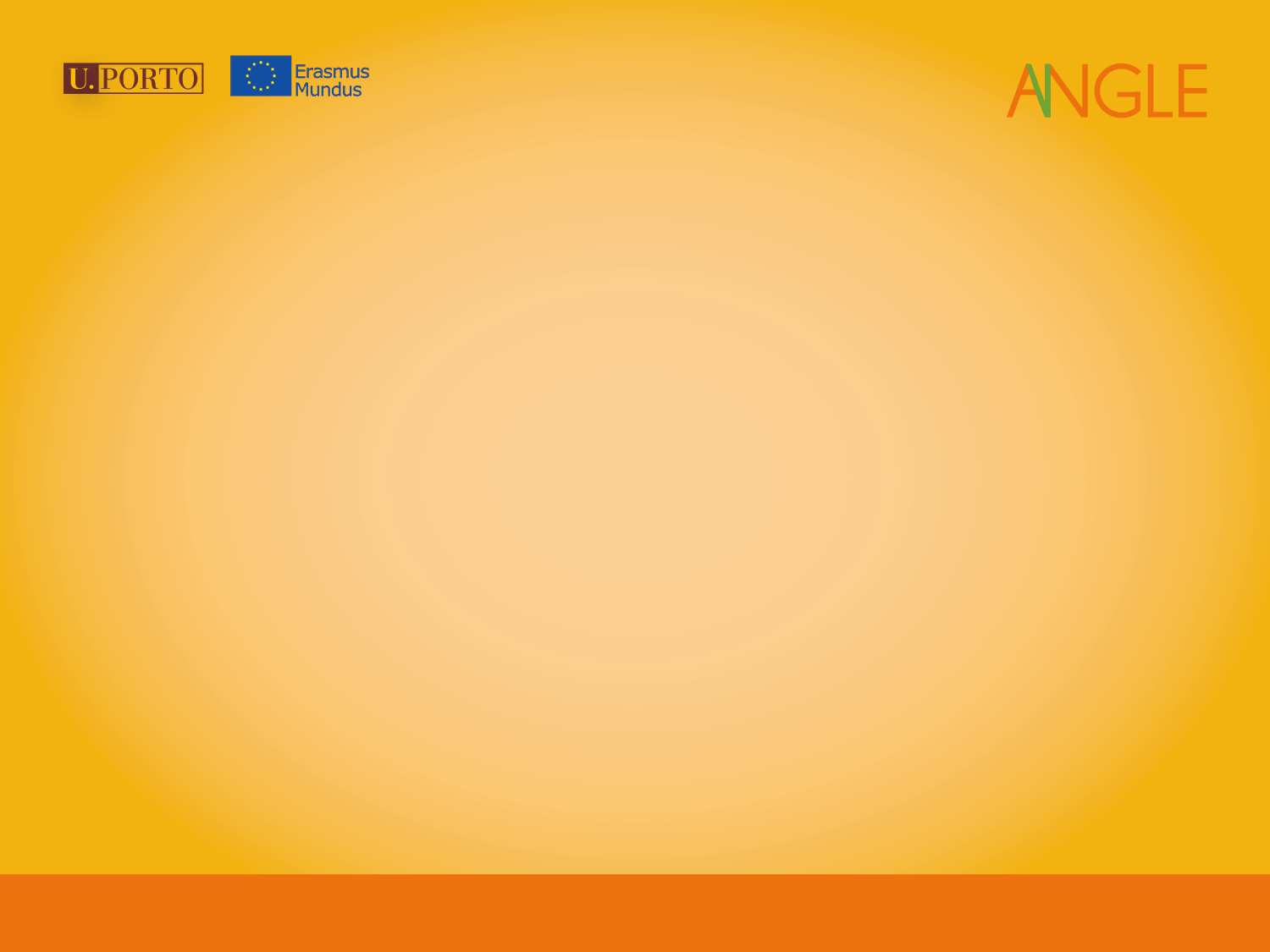 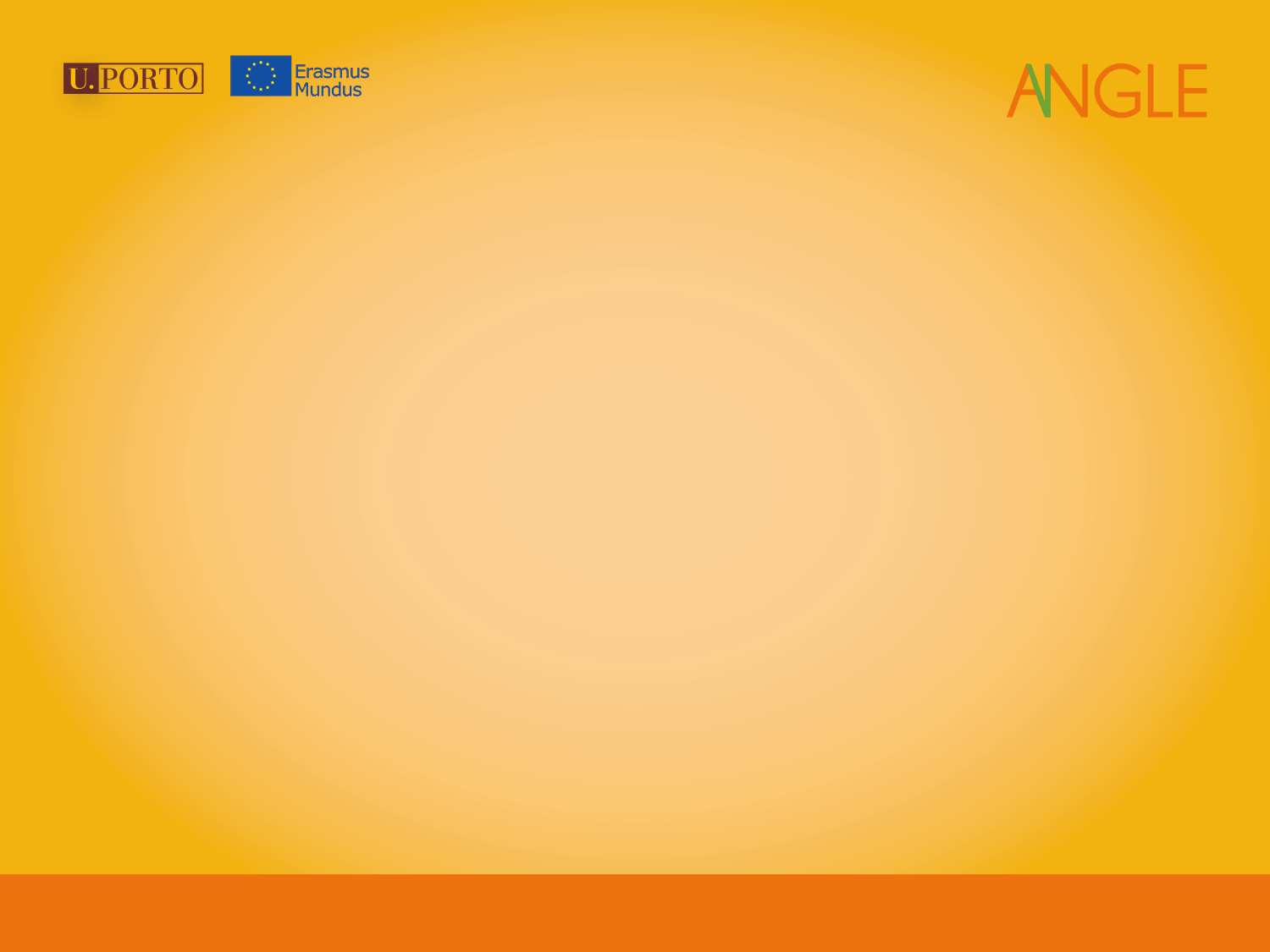 Conditions de Bourse
Bourse Mensuelle
Billet d'avion aller-retour
Acheté directement par le coordinateur du projet
Assurance maladie-accident-voyage
Acheté directement par le coordinateur
Frais de scolarité
En fonction de l’Institution d’accueil
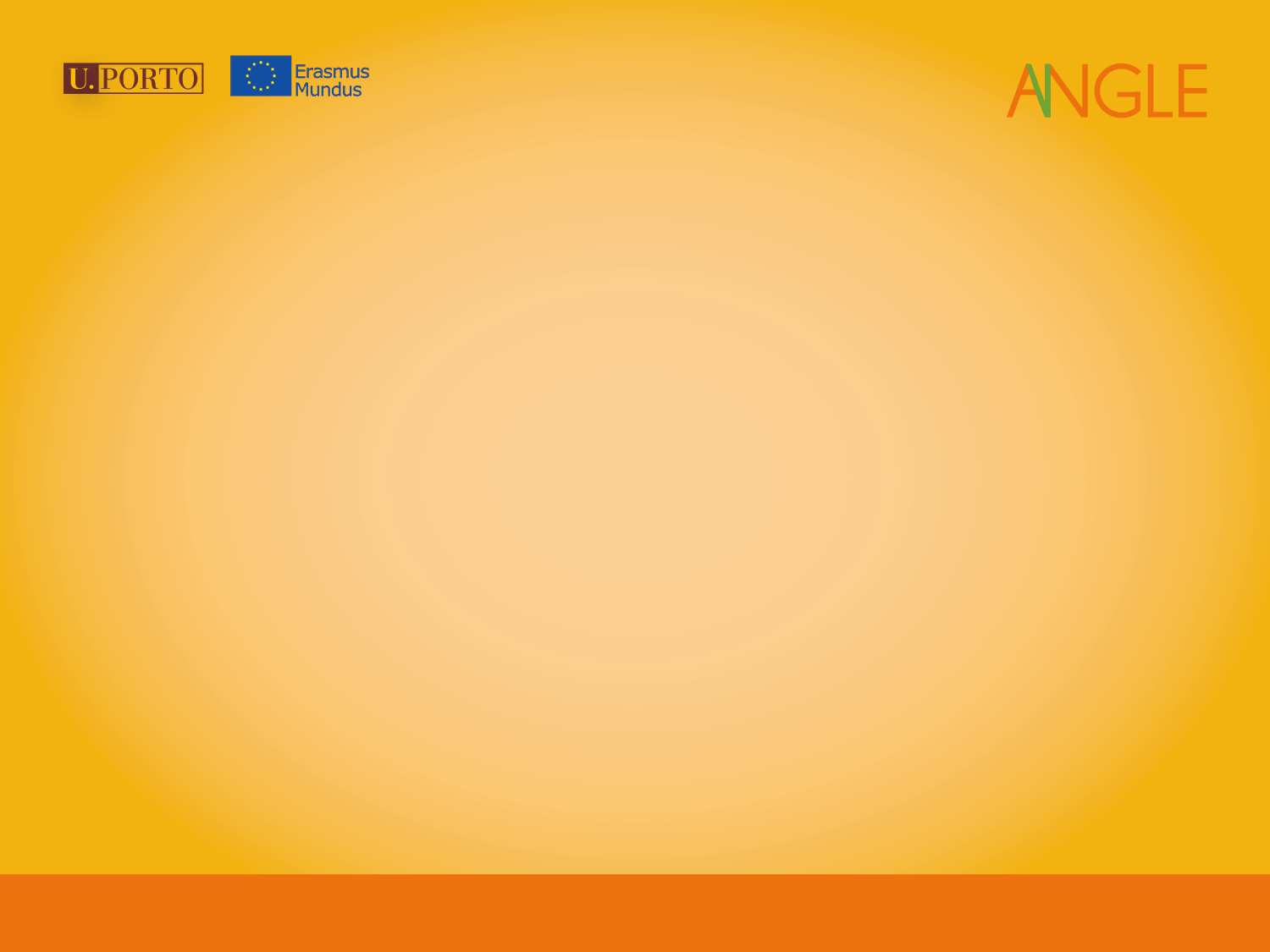 Poser sa Candidature
Consulter la page web: http://angle.up.pt
Consulter l’université d’origine
Consulter les critères de éligibilité
Consulter l’offre académique
Réunir les documents nécessaires
Remplir le formulaire de demande en ligne
 
Envoyer le formulaire de demande dans le délai: le 15 de Décembre 2013 (heure CET!)
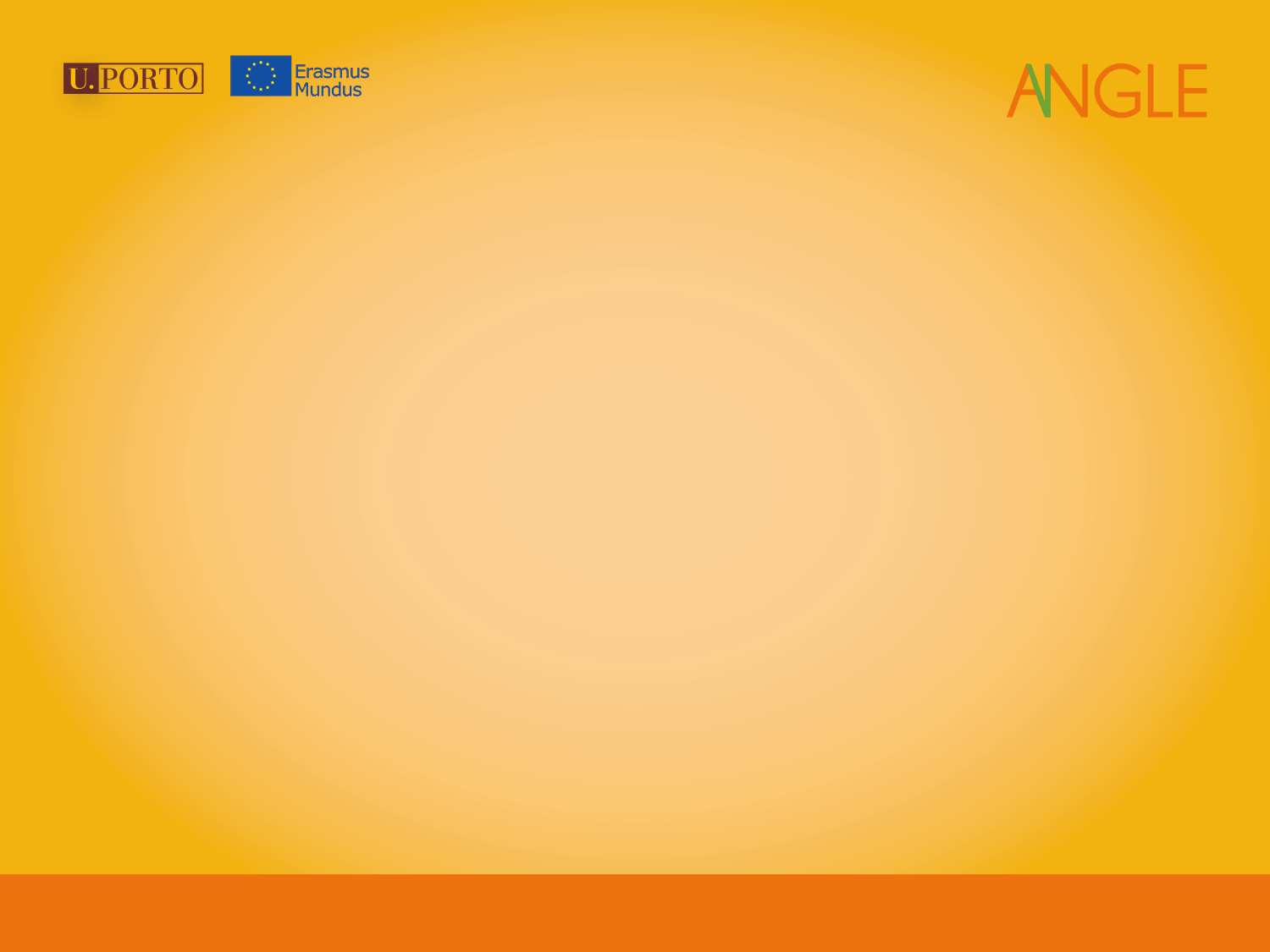 Formulaire de demande - Langue
Le formulaire de demande peut être rempli en anglais, français, portugais ou espagnol.

Cependant, la langue utilisée pour remplir le formulaire de demande doit être en adéquation avec l'institution(s) et le(s) programme(s) choisi(s). Par exemple, si vous avez l'intention de postuler seulement pour les institutions francophones, vous pouvez remplir le formulaire de demande et joindre tous les documents requis en français.

Au cas où vous avez l'intention de faire une demande auprès de 3 institutions de pays différents (où plusieurs langues sont utilisées), nous vous recommandons fortement l'utilisation de la langue anglaise pour remplir le formulaire ainsi que tous les documents joints, de sorte que tous les établissements d'accueil puissent être en mesure d'analyser la proposition soumise.
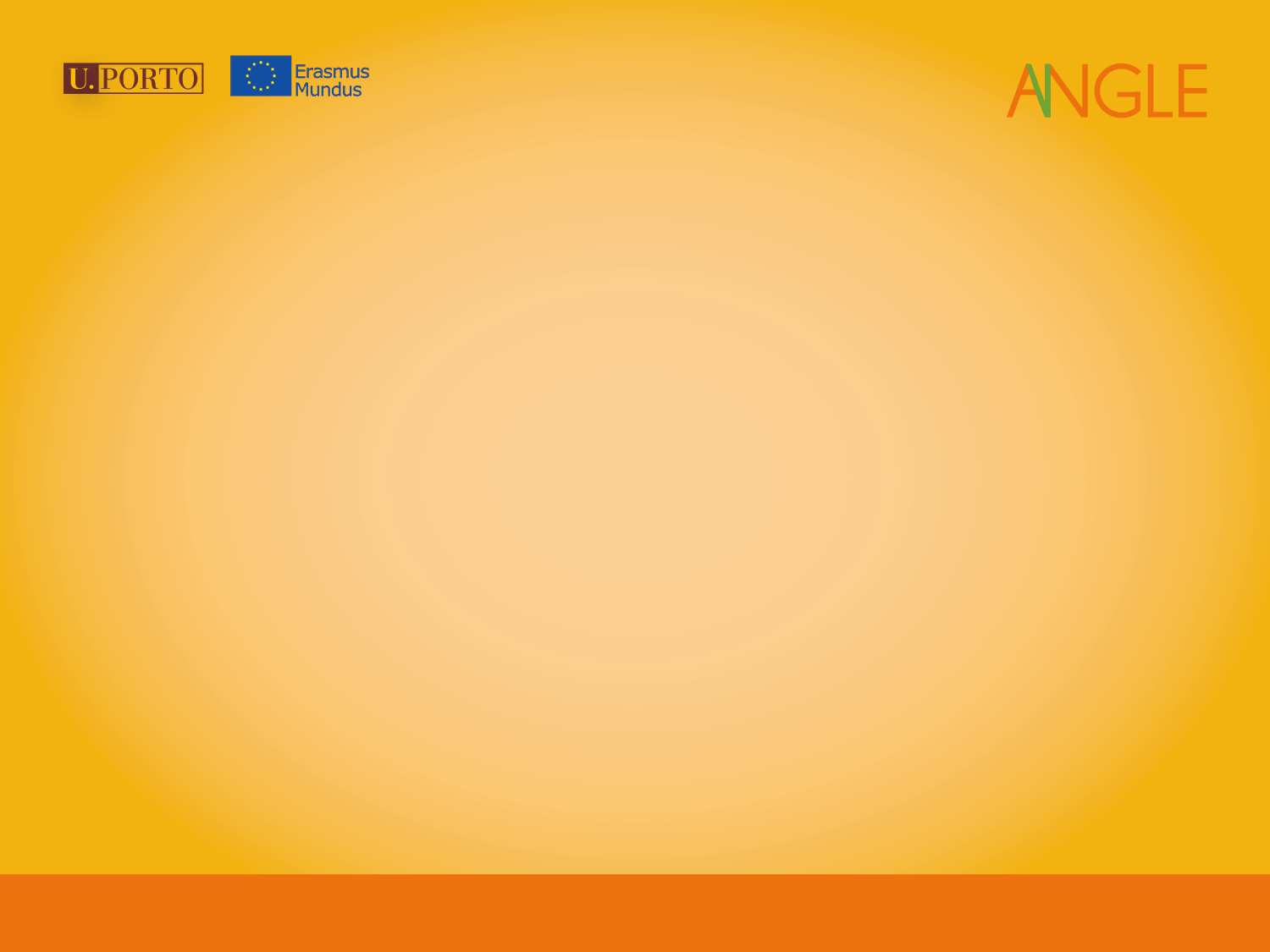 Sélection – Évaluation
Critères d’évaluation:

Étudiants de Master:
Mérite académique (coeff 3); 
Motivation (coeff 2), 
Compétences linguistiques (coeff 1)

Étudiants de Doctorat: 
Mérite académique (coeff 2); 
Projet de recherche (coeff 2); 
Motivation (coeff 1), 
Compétences linguistiques (coeff 1)

Personnel Académique et Administrative: 
Expérience précédente/Produtions scientifiques (coeff 2); 
Enseignement/Plan de travail (coeff 2); 
Motivation (coeff 1), 
Compétences linguistiques(coeff 1).
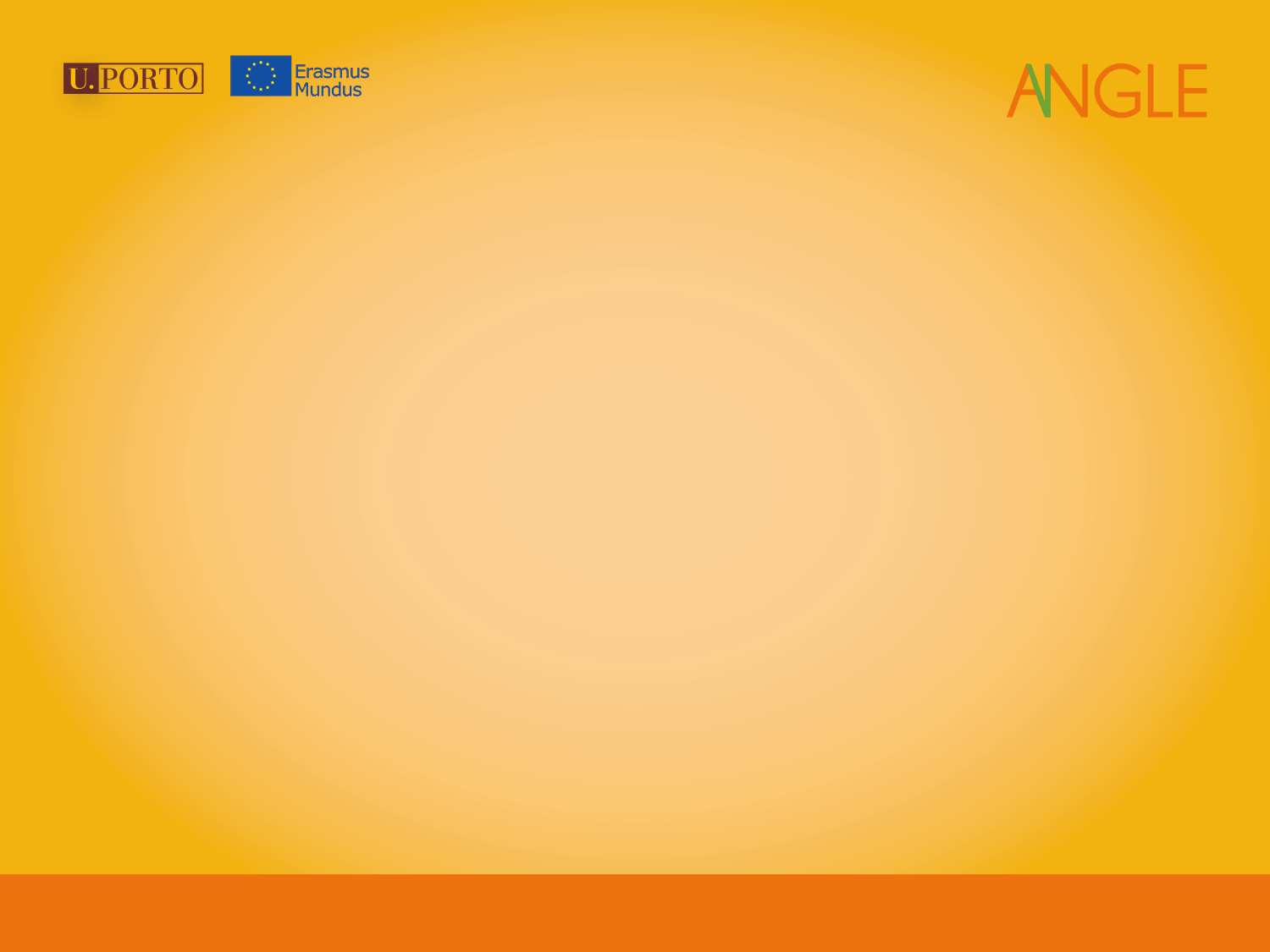 Soutien fourni aux boursiers
Par l’Institution d’Origine

Visa (e-mail/fax pour les consulats et les bureaux d'émigration)


Préparation du contrat d'études (orientation, soutien à la reconnaissance académique) et du programme de travail


Surveillance lors de sa mobilité pour éviter la fuite des cerveaux

Séance préparatoire avant la mobilité


Cours de langue (si possible)
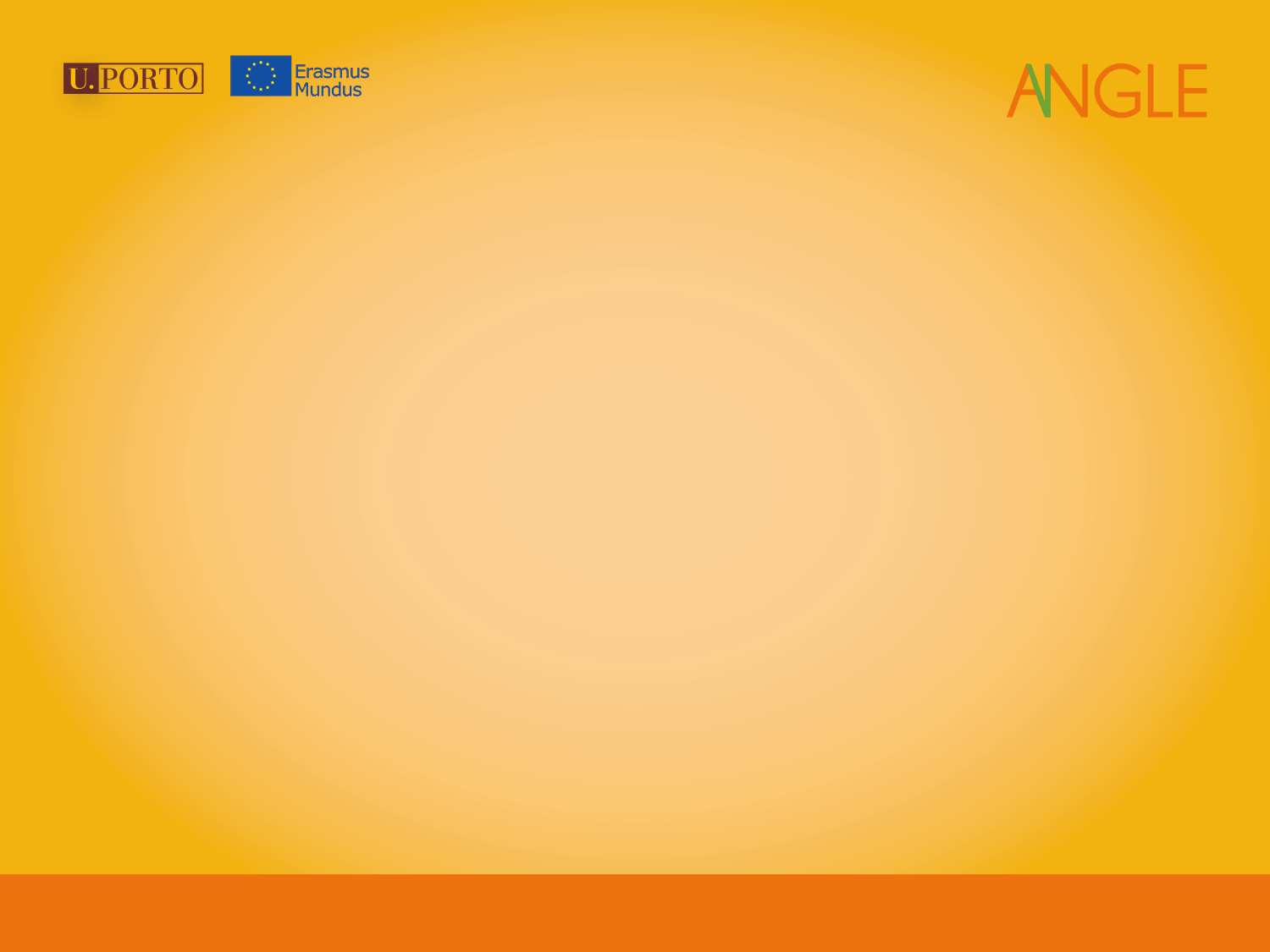 Soutien fournit aux boursiers
Par l’Institution d’Accueil

Visa (e-mail/fax pour les consulats et les bureaux d'émigration)


Préparation du contrat d'études (orientation sur le choix des sujets) et le programme de travail

Logement (résidences ou maisons privées avec conditions spéciales)

Argent (chèque/ouverture de compte bancaire) 


Suivi (information régulière et évaluation de la mobilité)
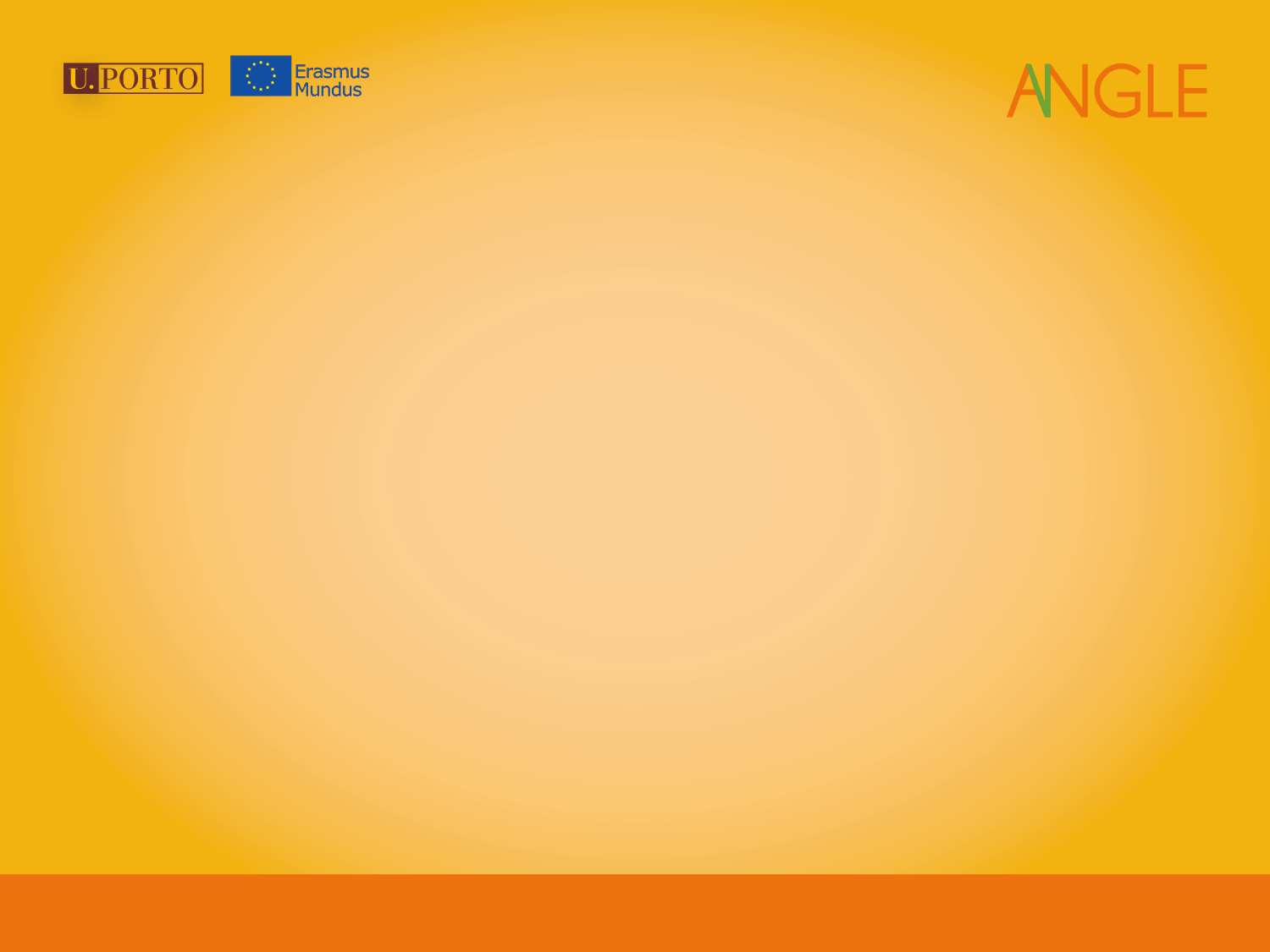 Soutien fourni aux boursiers
Par l’Institution d’Accueil

Réunion E.Mundus avec des informations pratiques

Session de bienvenue spécifique aux E. Mundus
Session de bienvenue pour tous les étudiants
Buddy-system/Tutor Erasmus Mundus 
Surveillance de la mobilité - réunions obligatoires (régulière / mensuelle)
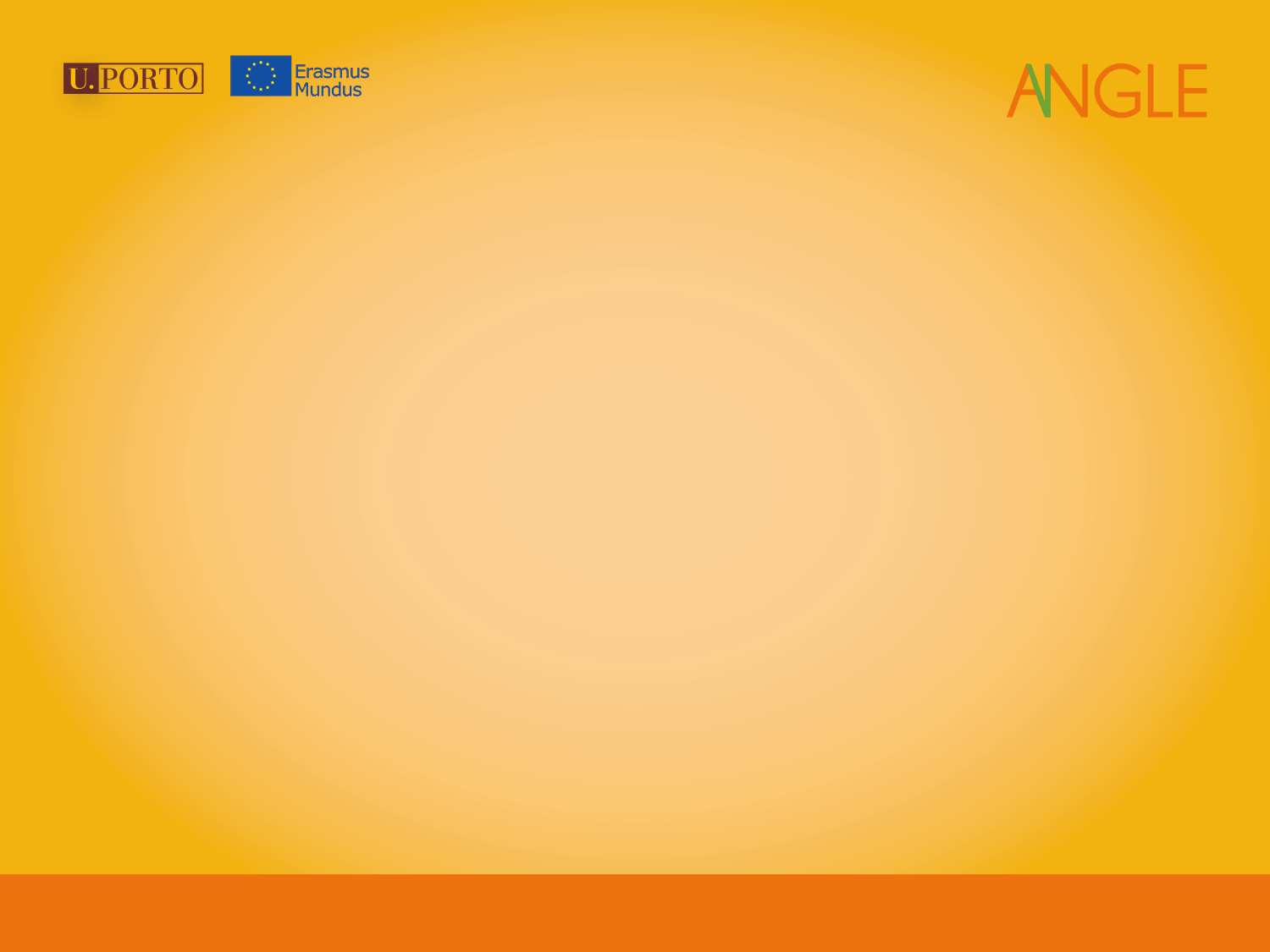 Soutien fourni aux boursiers
Par l’Institution d’Accueil

Cours de langue requis (langue d’enseignement ou autre)

Soutien à l’arrivée (accueil à l'aéroport, l'appui administratif dans le bureau d'émigration, à la banque, dans la résidence et dans le cours de langue)
Activités d'intégration et culturelles promues par les relations internationales ou par associations d’étudiantes internationales (par exemple ESN)
Suivi scolaire par le contact avec les facultés et les rapports intermédiaires activités
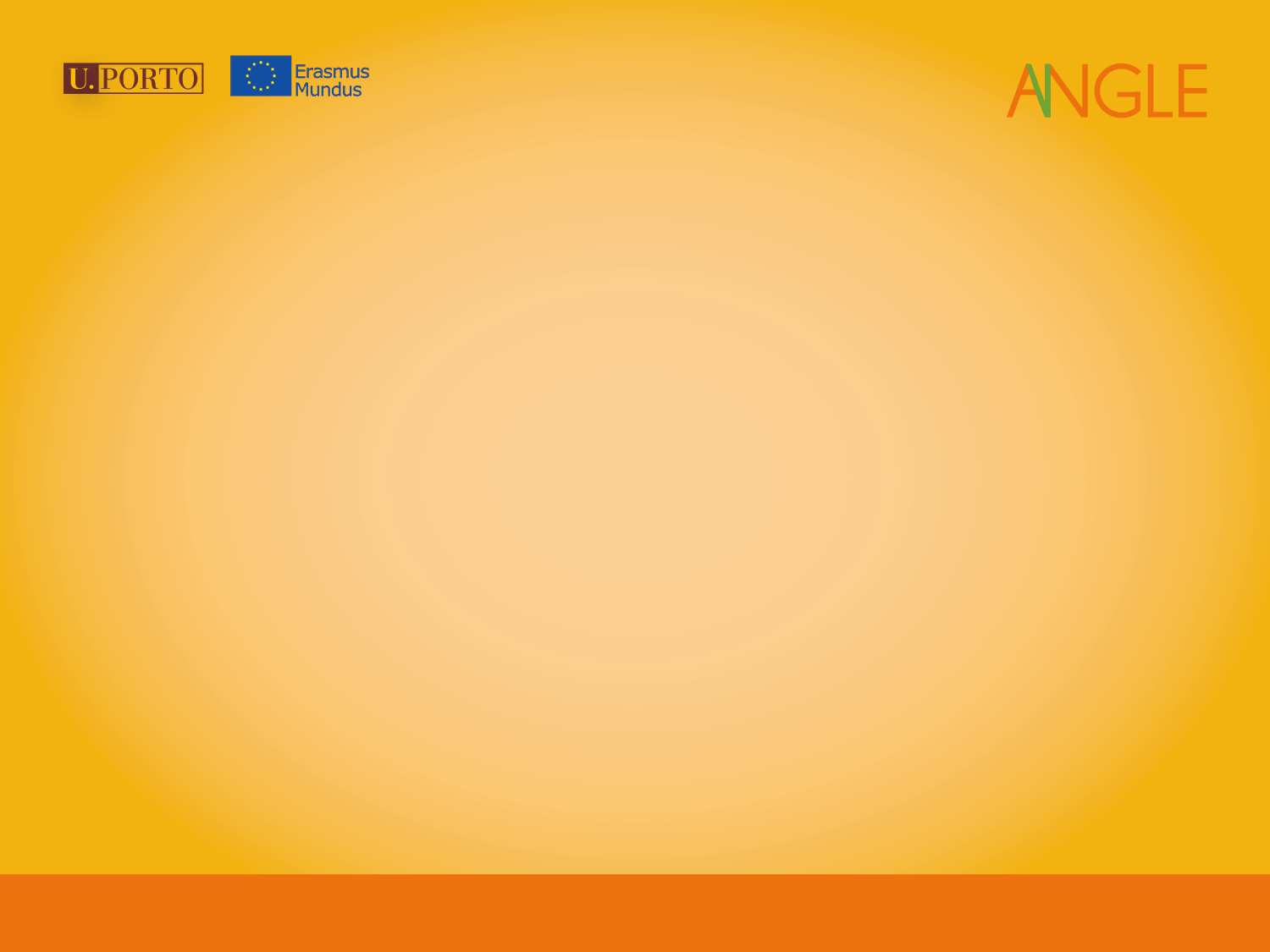 Merci de votre attention